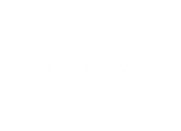 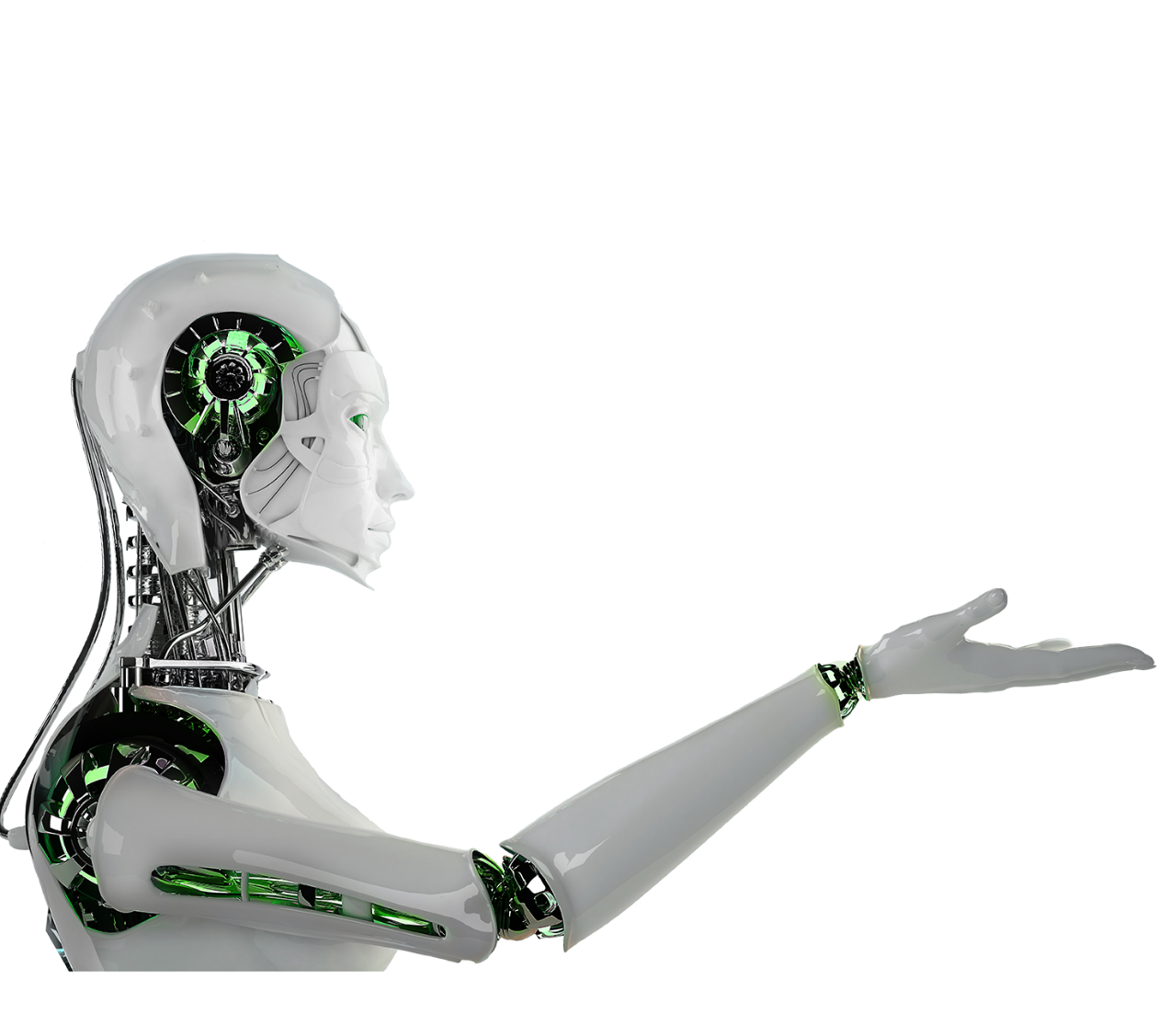 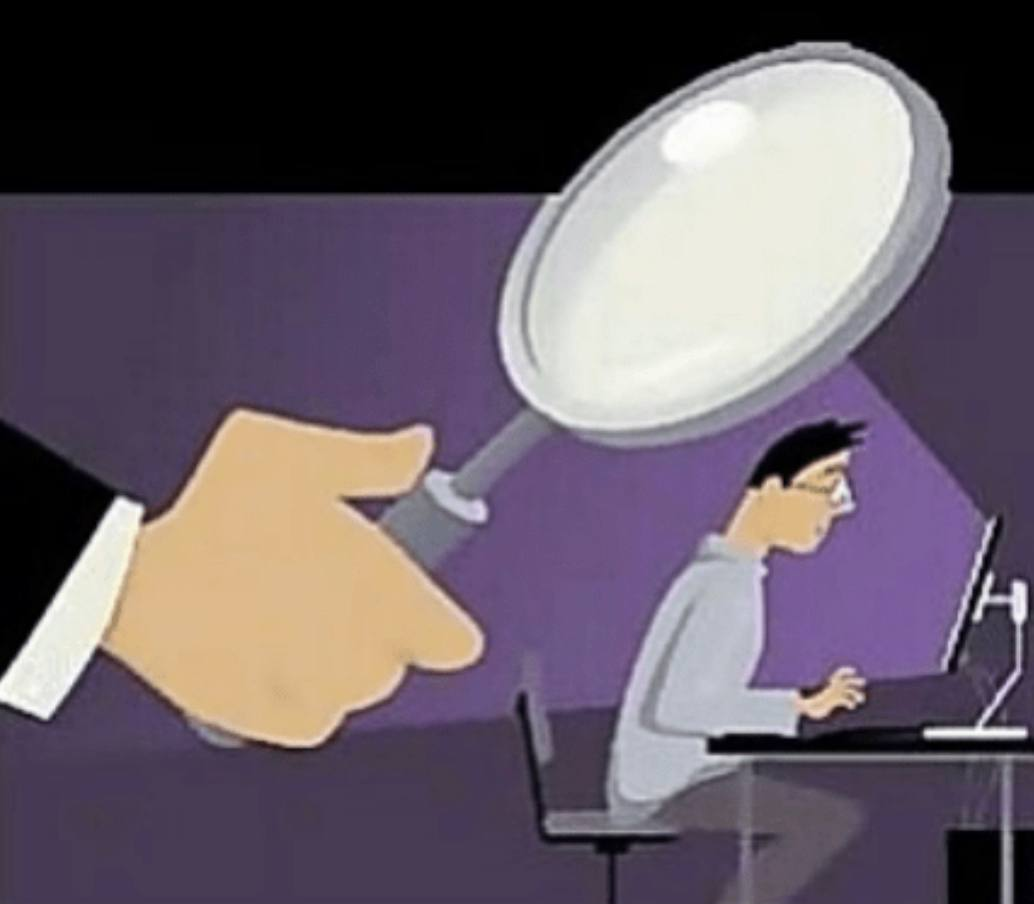 حديث النبي – ص - ( يُبصر أحدكم القذى في عين أخيه وينسى الجذع في عينه )
قبيح من الانسان ينسى عيوبه ويذكر عيبا في أخيه 
فالإنسان الناجح لايراقب غيره من الناس
ماذا فهمتِ ؟؟
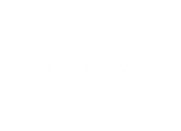 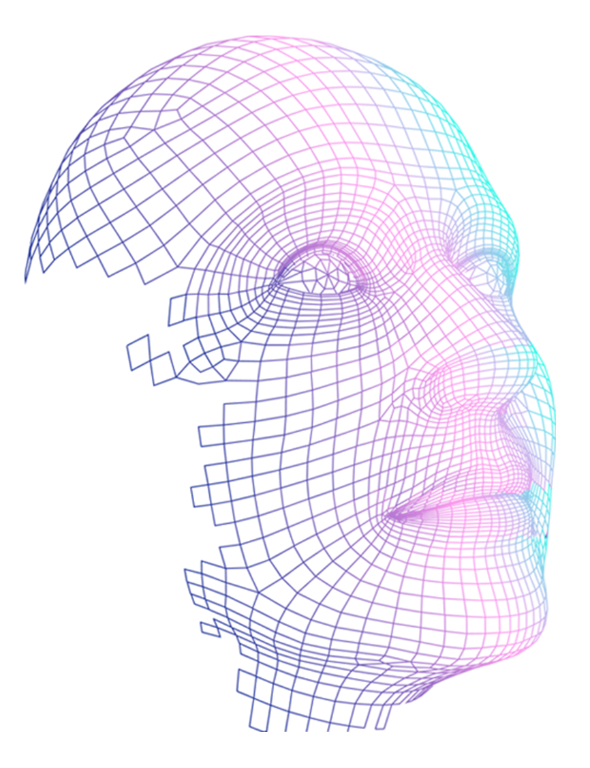 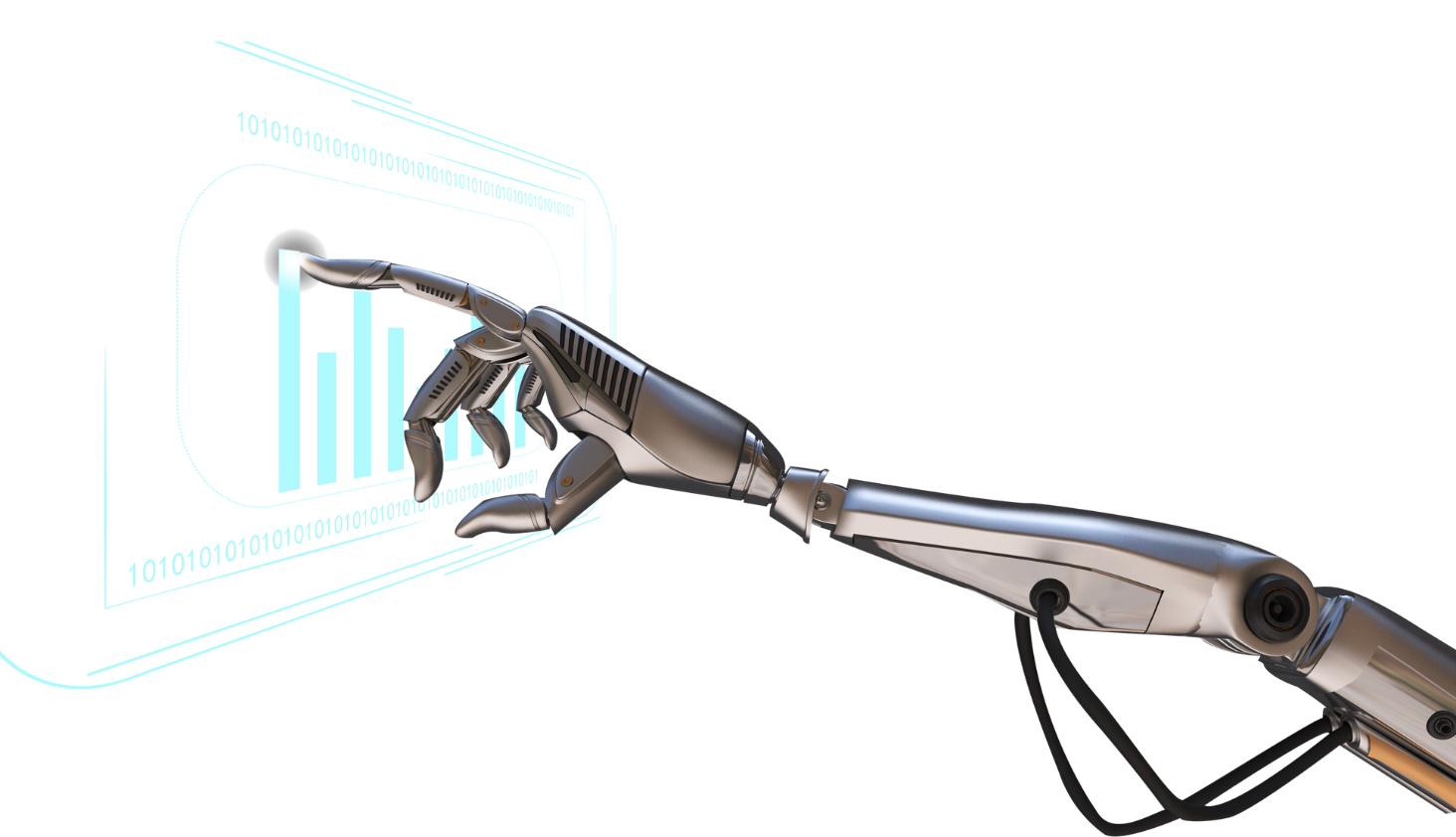 الوحدة الثانية :التقنية والحياة
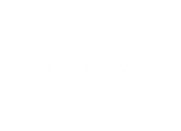 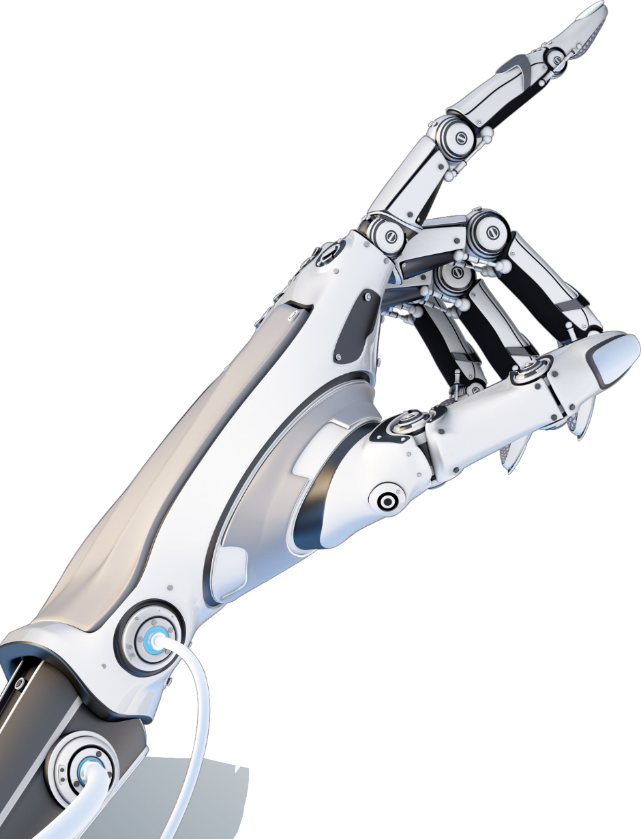 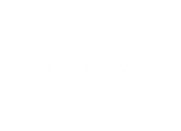 الوحدة الثانية : التقنية والحياة 
الدرس الأول : المراقبة والتحكم
----------------------------------------------------------------------------------------
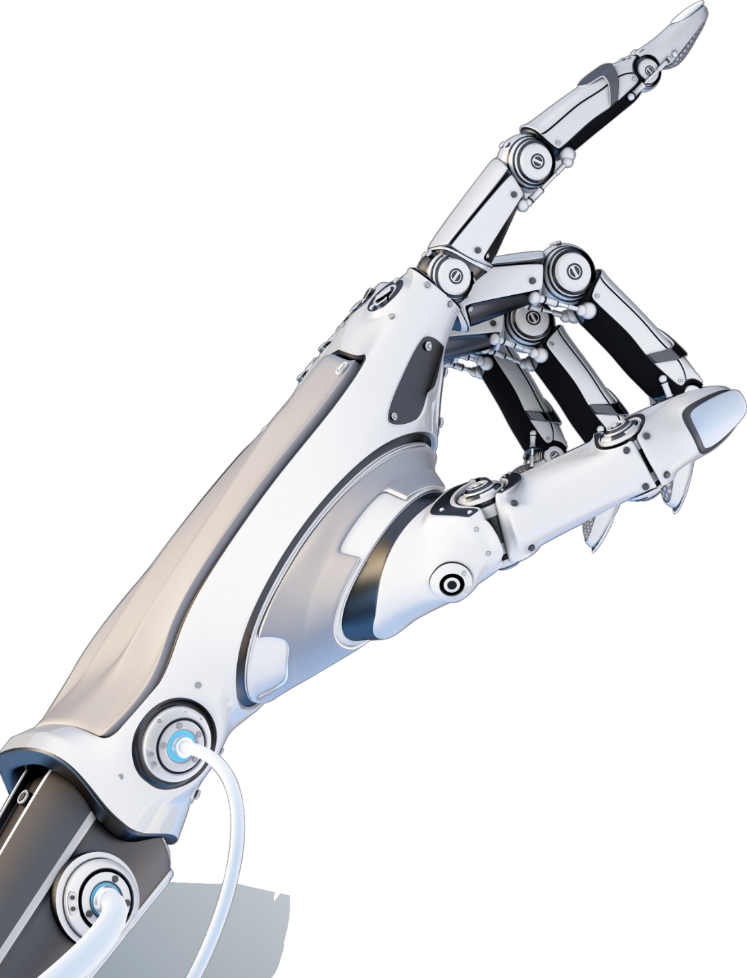 أهداف الدرس
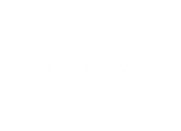 أهداف الدرس :
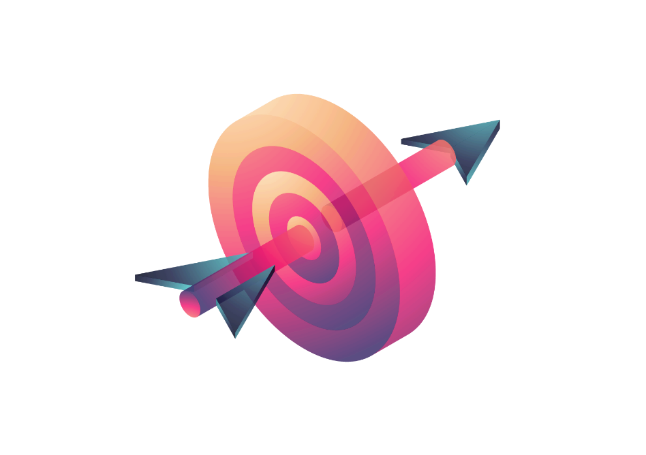 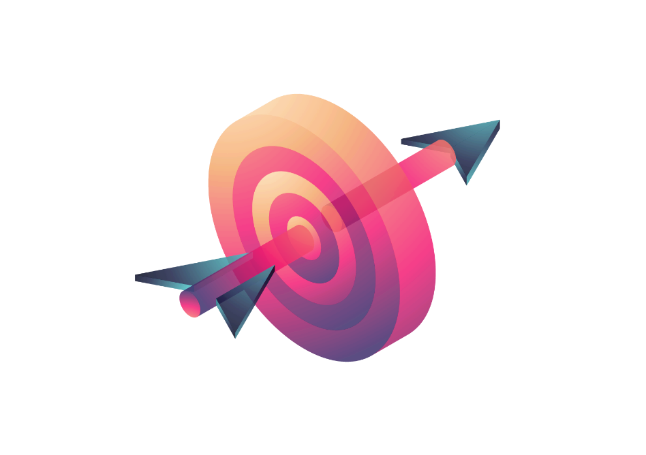 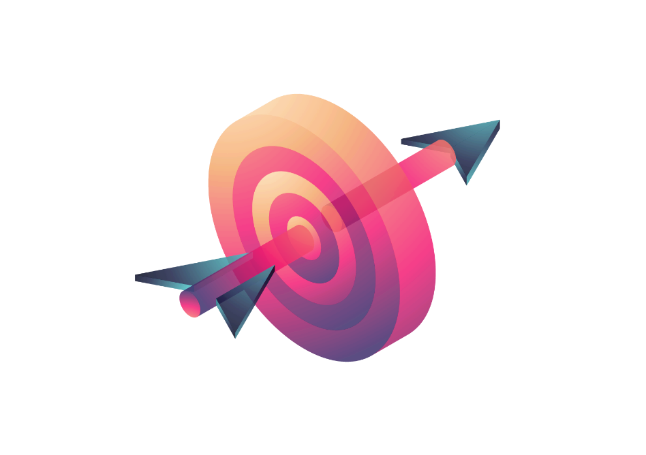 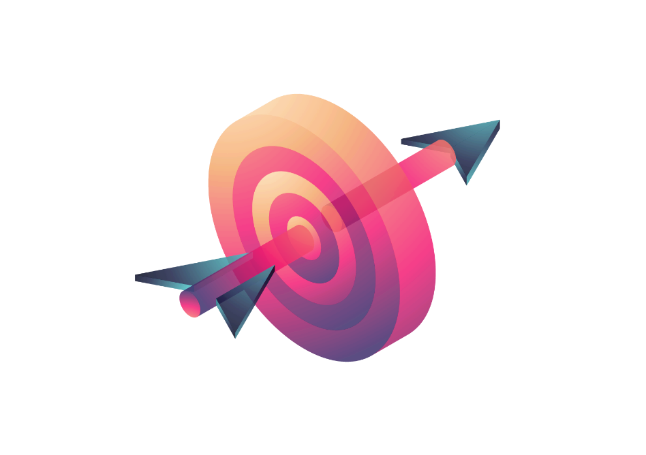 أنظمة التحكم
أنظمة المراقبة
المستشعرات
أنظمة المكابح التلقائية
أنواع أنظمة التحكم
أنواع المستشعرات
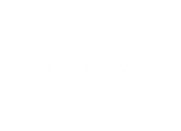 أهداف الدرس :
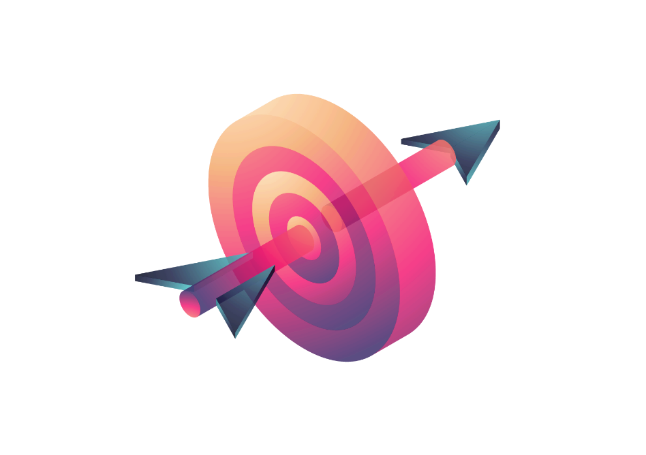 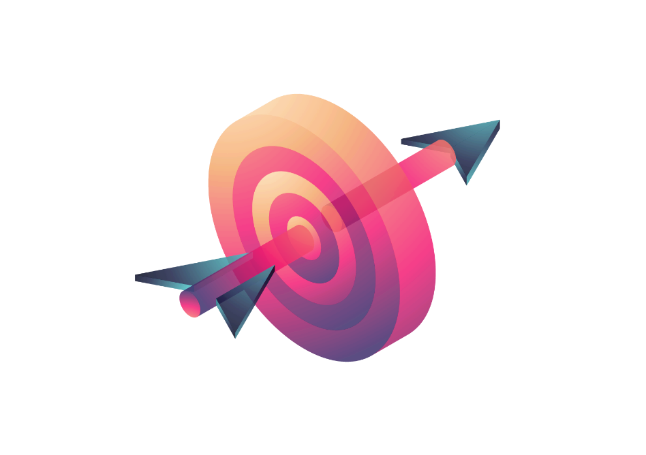 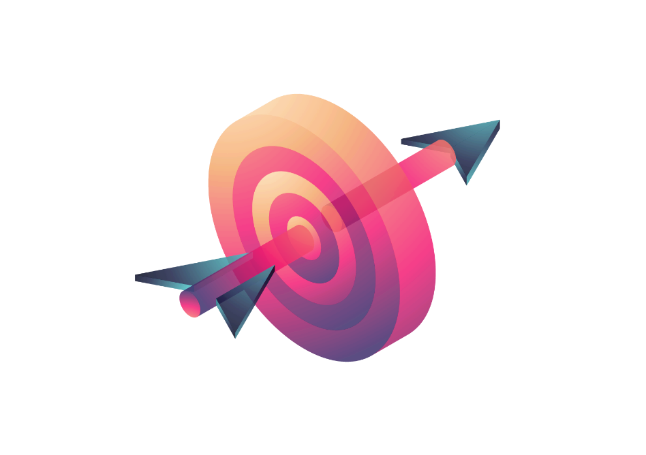 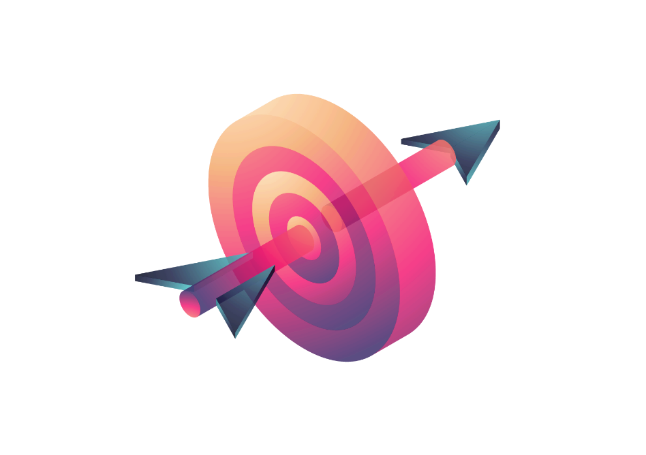 أنظمة التحكم
أنظمة المراقبة
المستشعرات
أنظمة المكابح التلقائية
أنواع أنظمة التحكم
أنواع المستشعرات
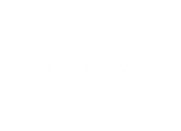 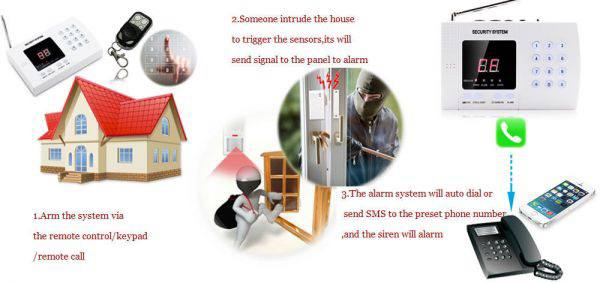 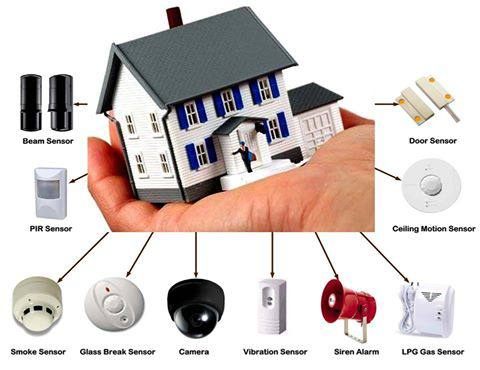 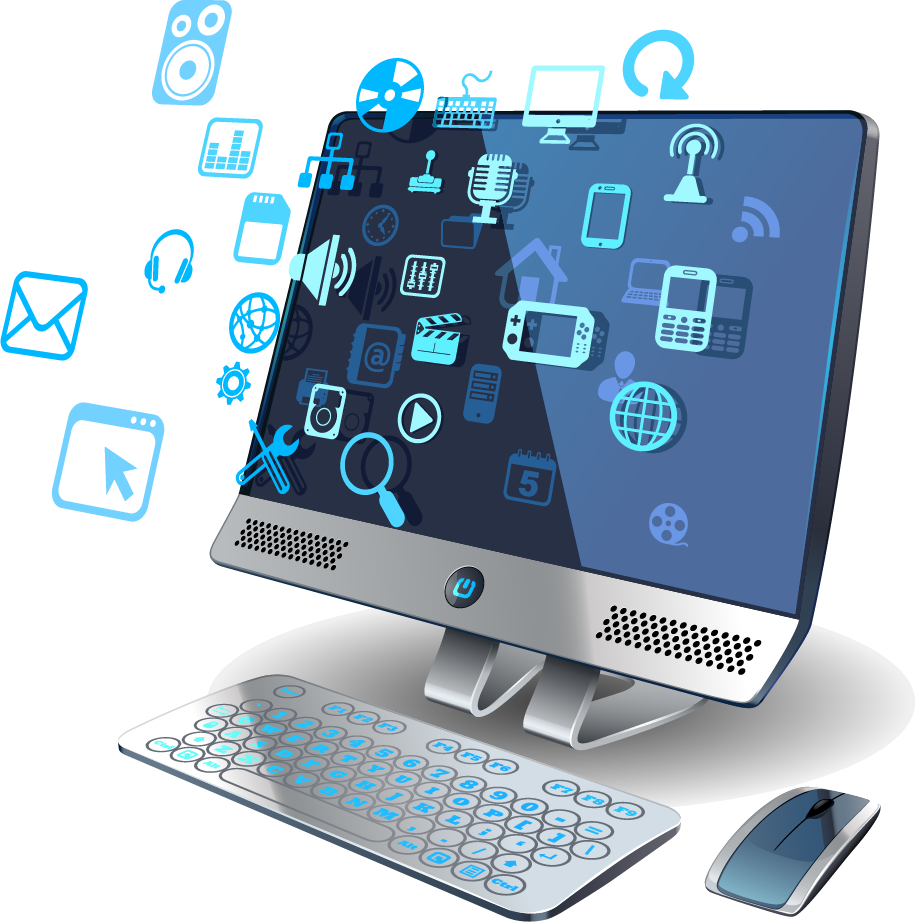 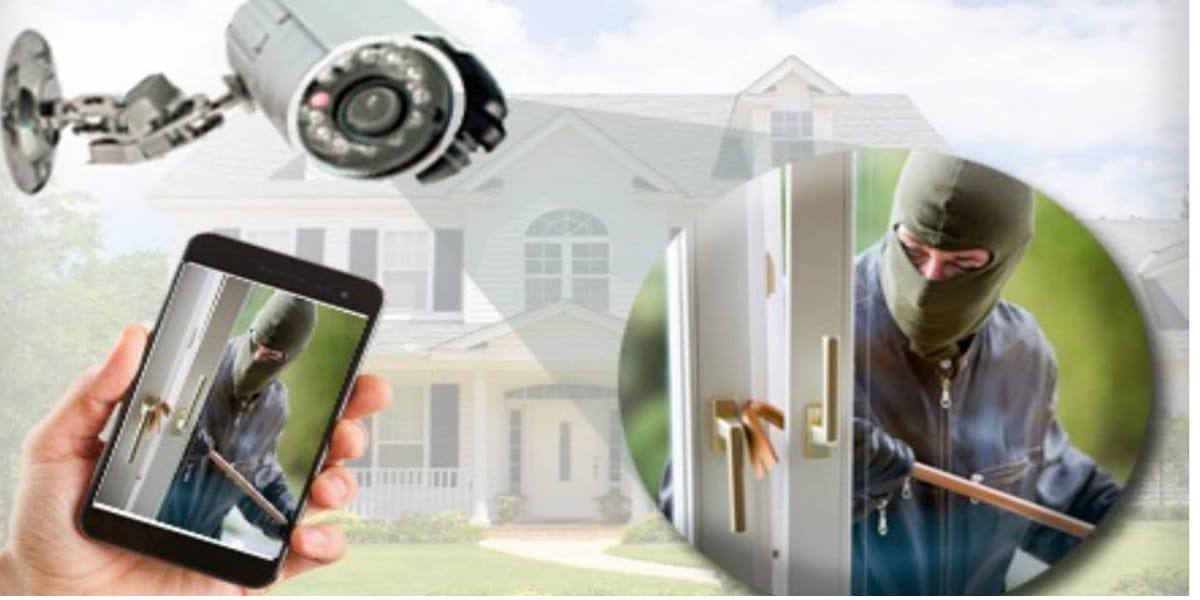 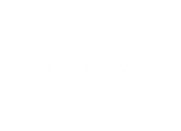 أنظمة المراقبة :
يتم تصميم نظام المراقبة لمراقبة البيانات وتقديمها إلى نظام آخر أو لخادم او شبكة أخرى 
تعتمد عملية المراقبة في أنظمتها المتزامنة على المستشعرات حيث يفحص النظام البيانات التي تجمعها هذه المستشعرات ويحللها ويقوم بالعمل بناء على مخرجاتها .


مثال على ذلك : 
أنظمة الإنذار ضد السرقة
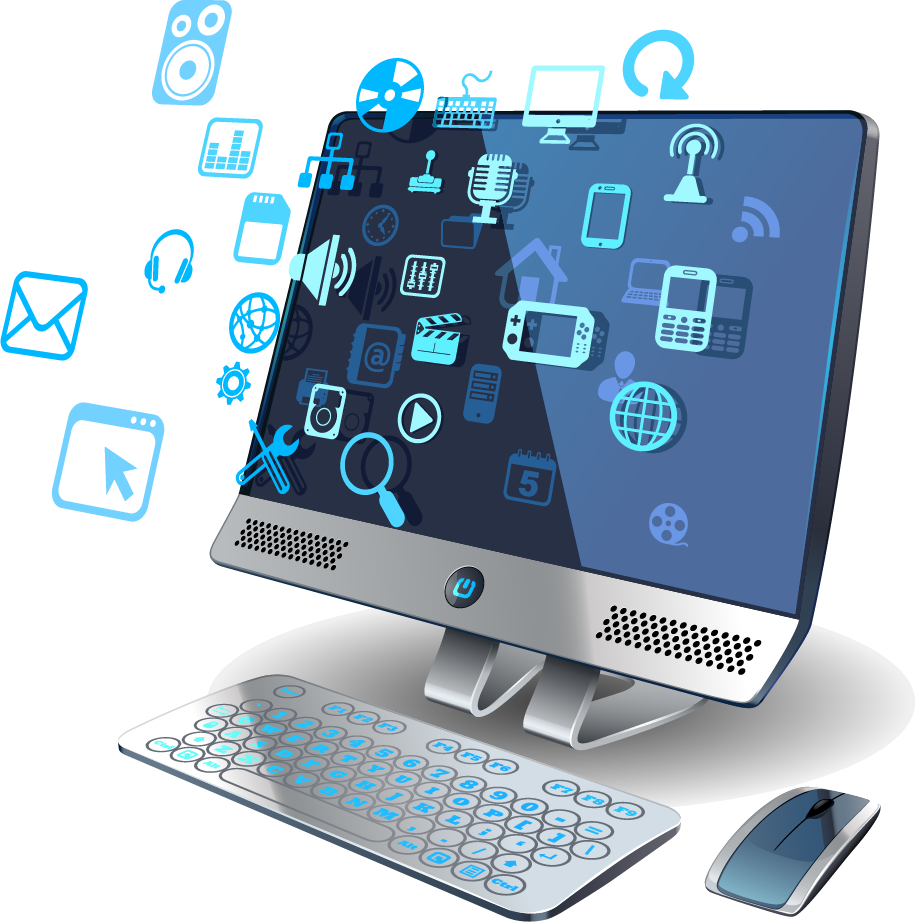 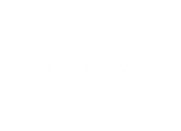 أهداف الدرس :
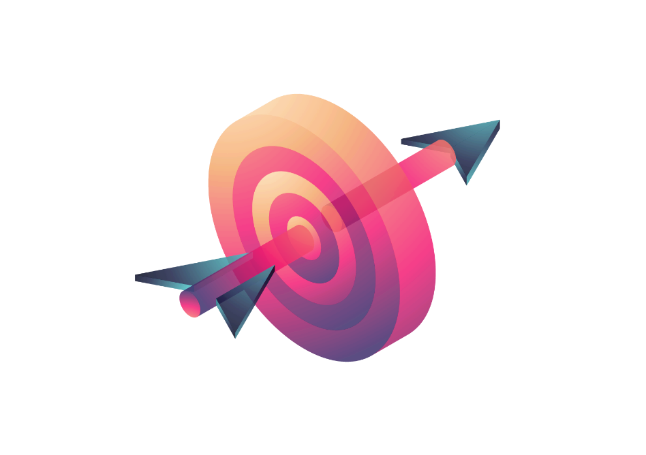 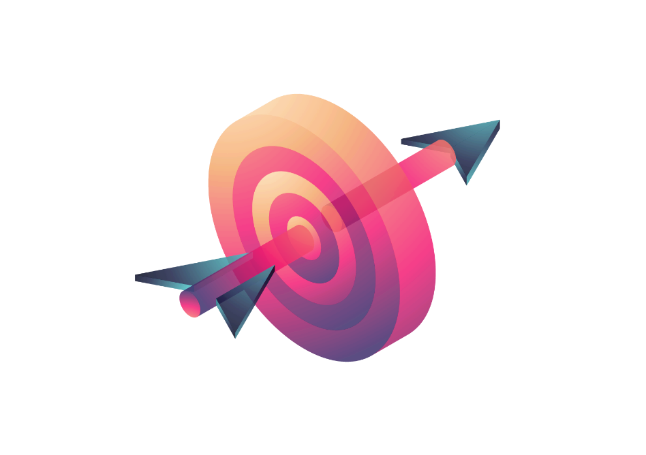 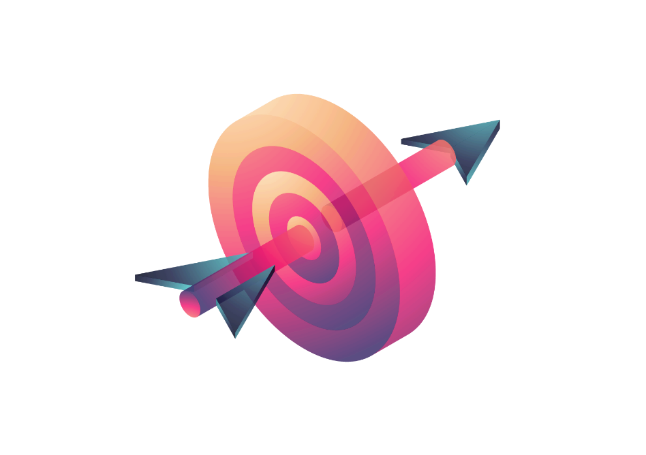 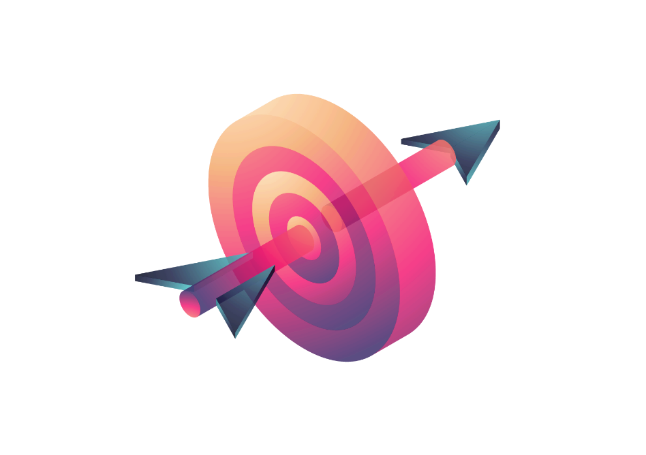 أنظمة التحكم
أنظمة المراقبة
المستشعرات
أنظمة المكابح التلقائية
أنواع أنظمة التحكم
أنواع المستشعرات
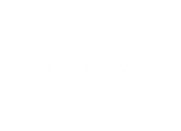 قومي بقراءة الكتاب ص 63- 64 

والإجابة على الأسئلة التالية :

ما لمقصود بــ أنظمة التحكم ؟
اذكري أنواع أنظمة التحكم ؟
اعطي مثال على كل نوع من أنواع أنظمة التحكم ؟
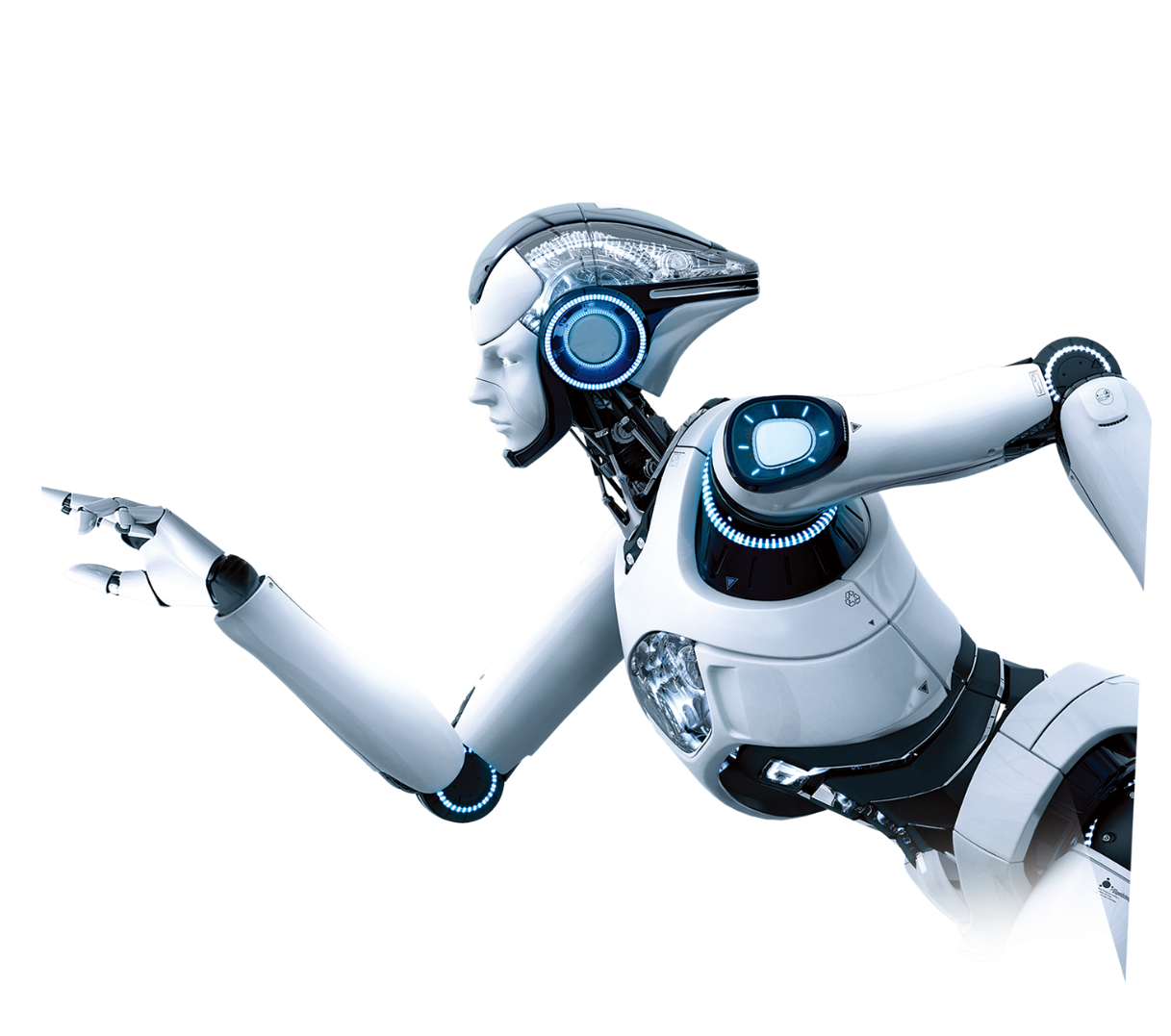 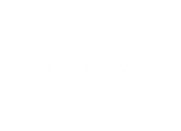 أنظمة التحكم :
هو نظام يقوم بإدارة او توجيه او إعطاء أوامر أو تنظيم سلوك الأجهزة أو الأنظمة الأخرى باستخدام حلقات التحكم لتحقيق النتيجة المطلوبة .
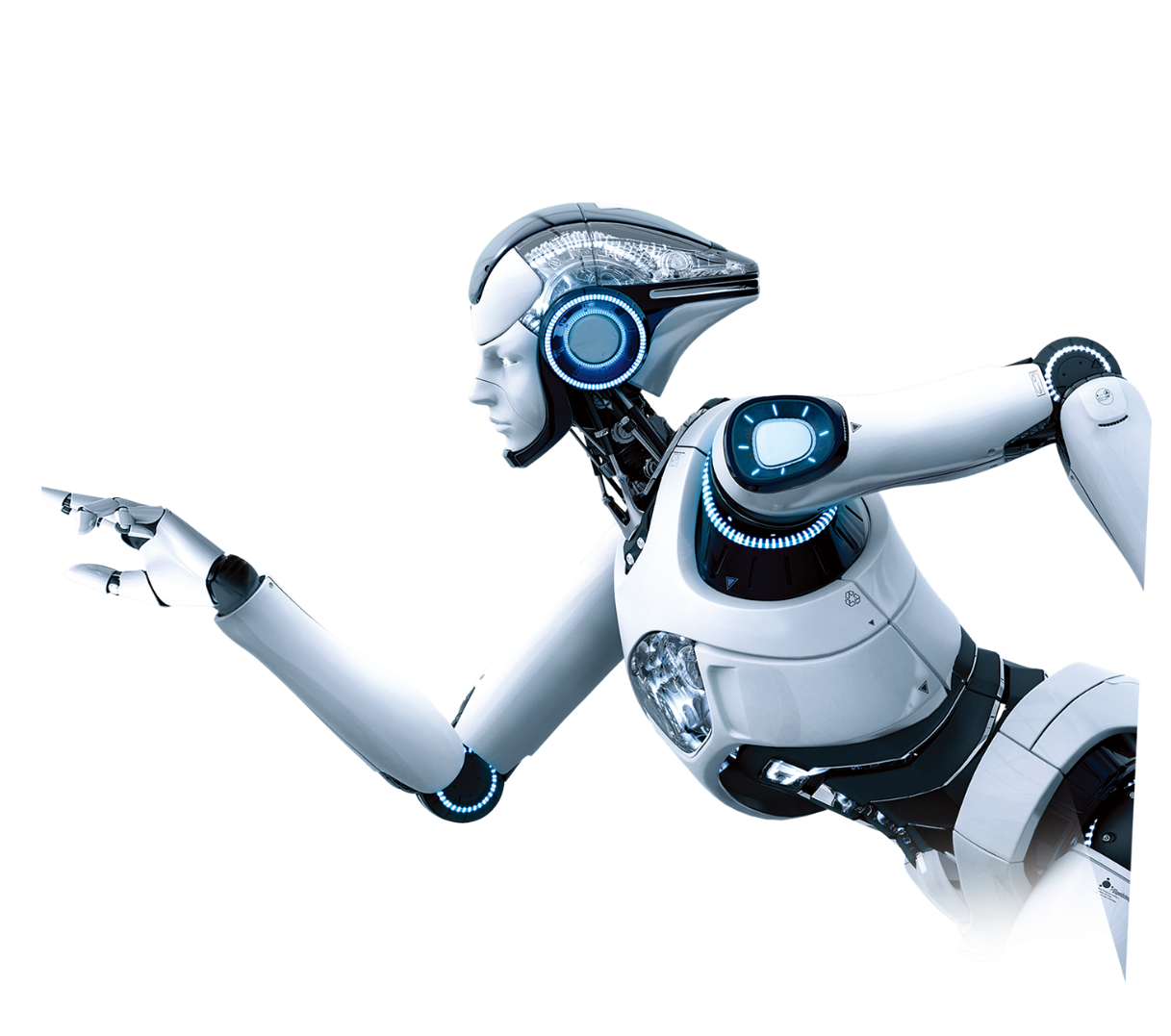 أنواع أنظمة التحكم
نظام التحكم المغلق
نظام التحكم المفتوح
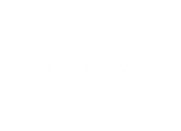 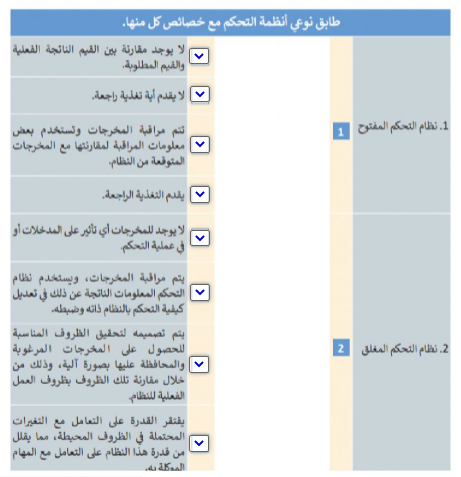 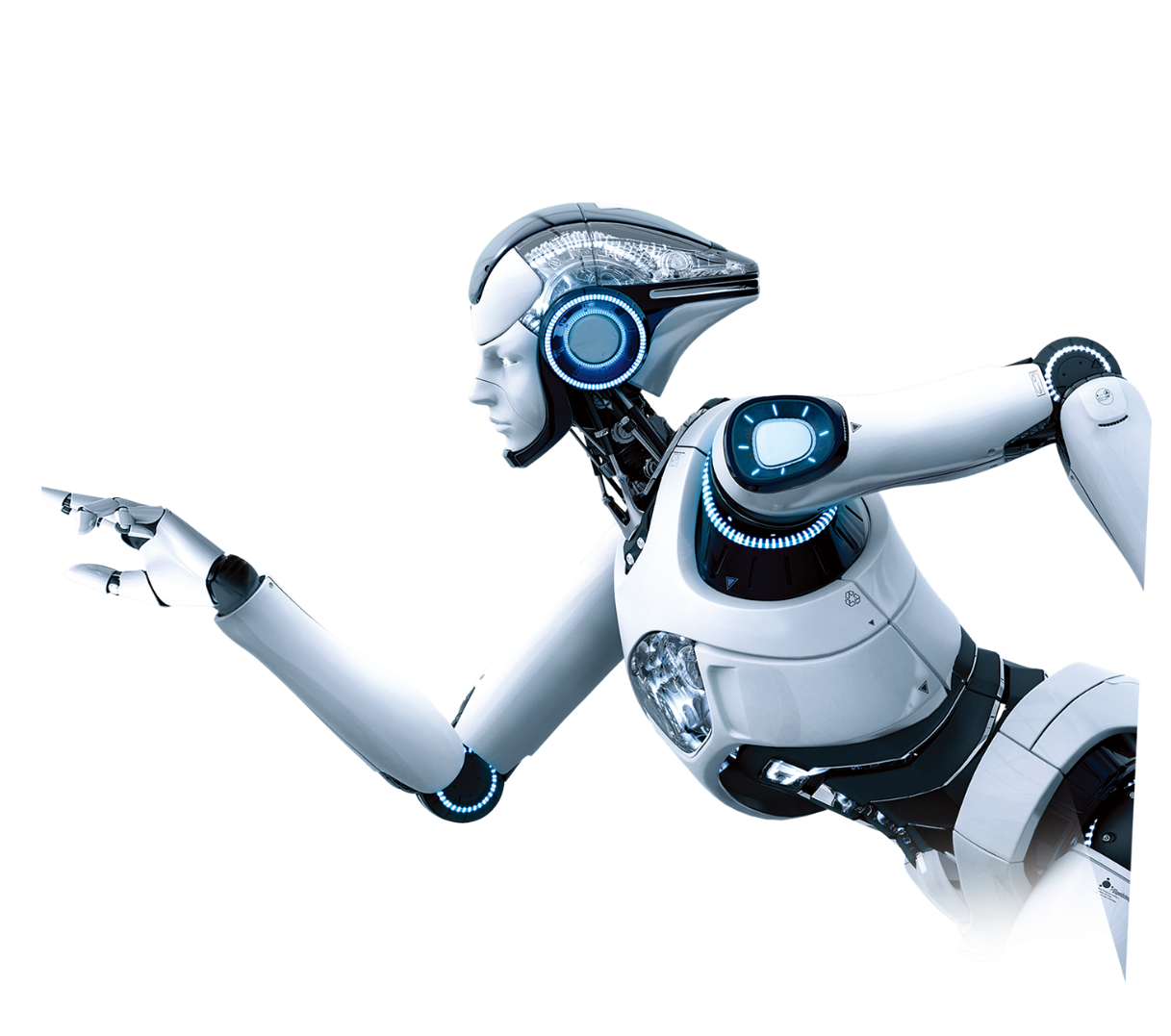 التدريب 2
[Speaker Notes: الدرس الأول :المراقبة والتحكم worksheet (liveworksheets.com)]
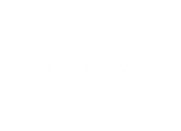 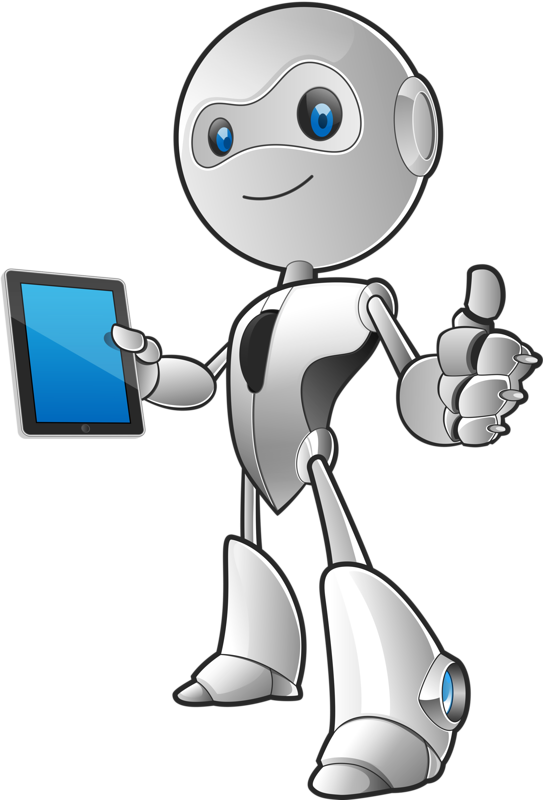 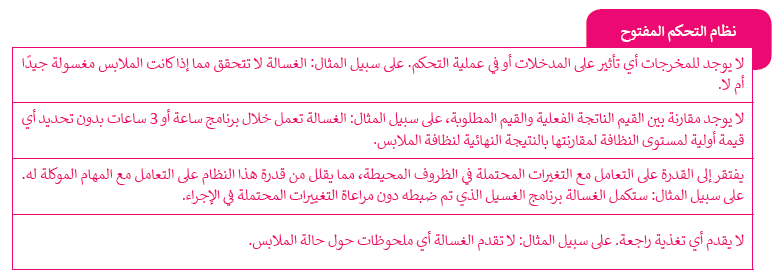 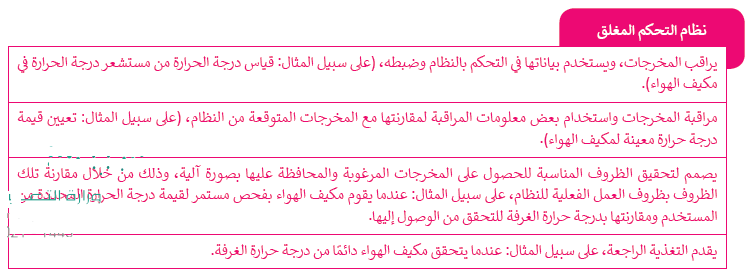 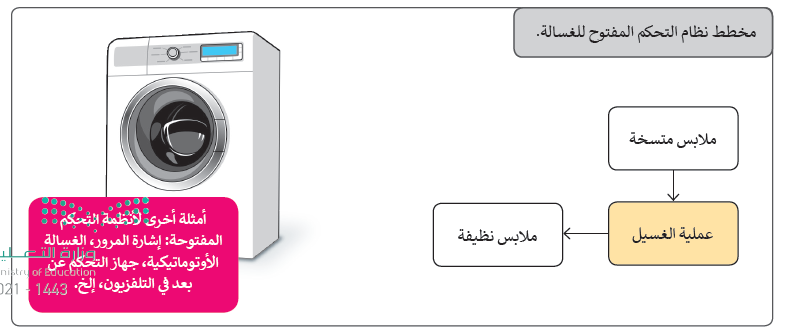 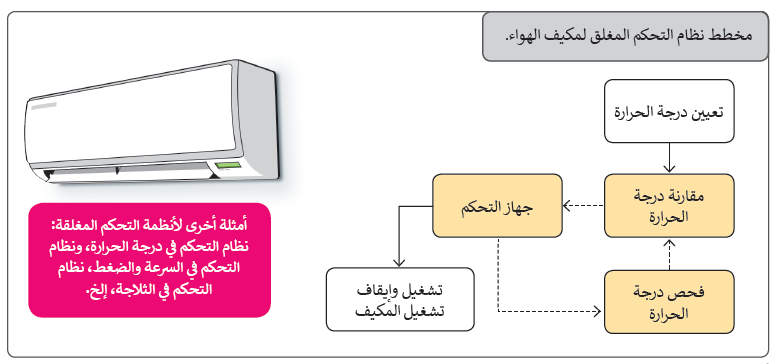 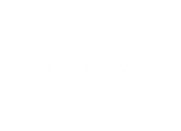 أهداف الدرس :
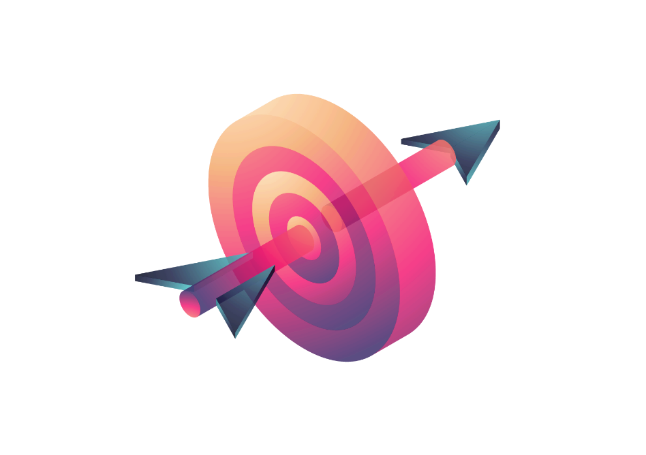 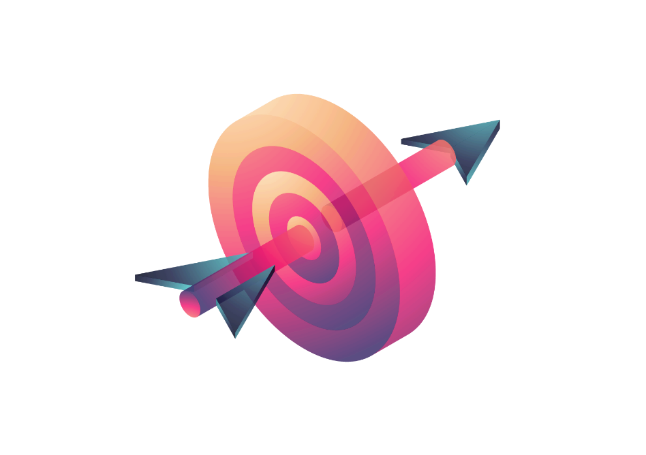 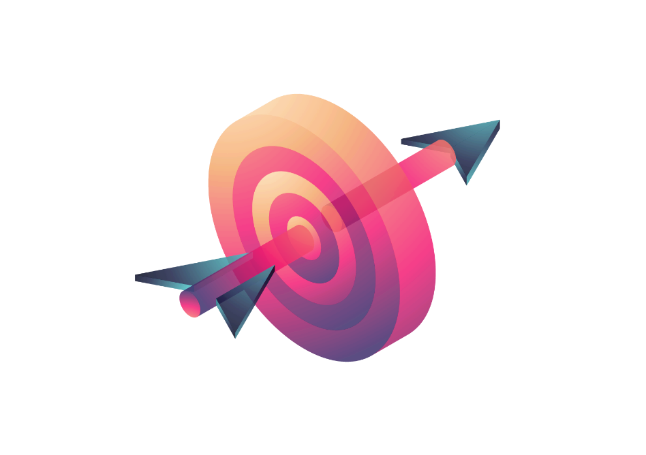 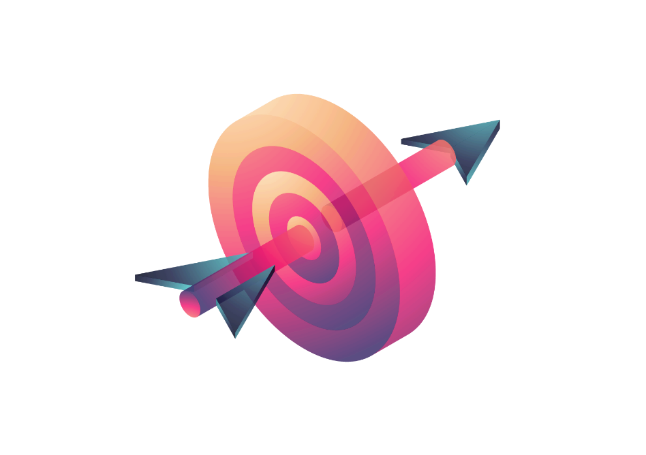 أنظمة التحكم
أنظمة المراقبة
المستشعرات
أنظمة المكابح التلقائية
أنواع أنظمة التحكم
أنواع المستشعرات
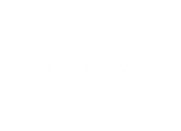 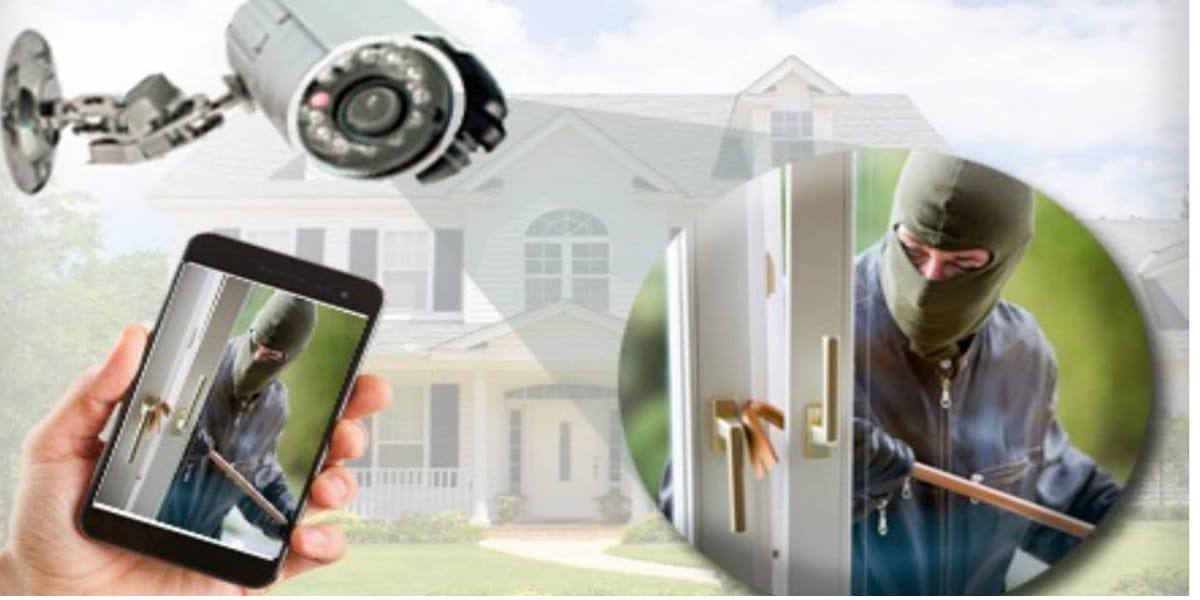 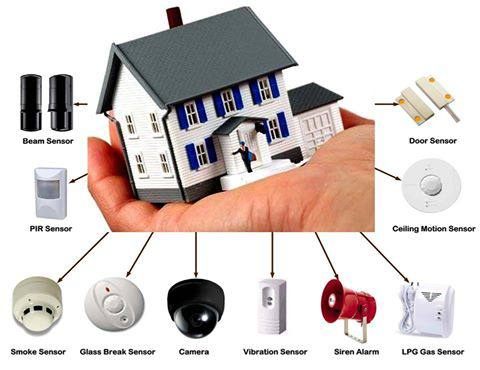 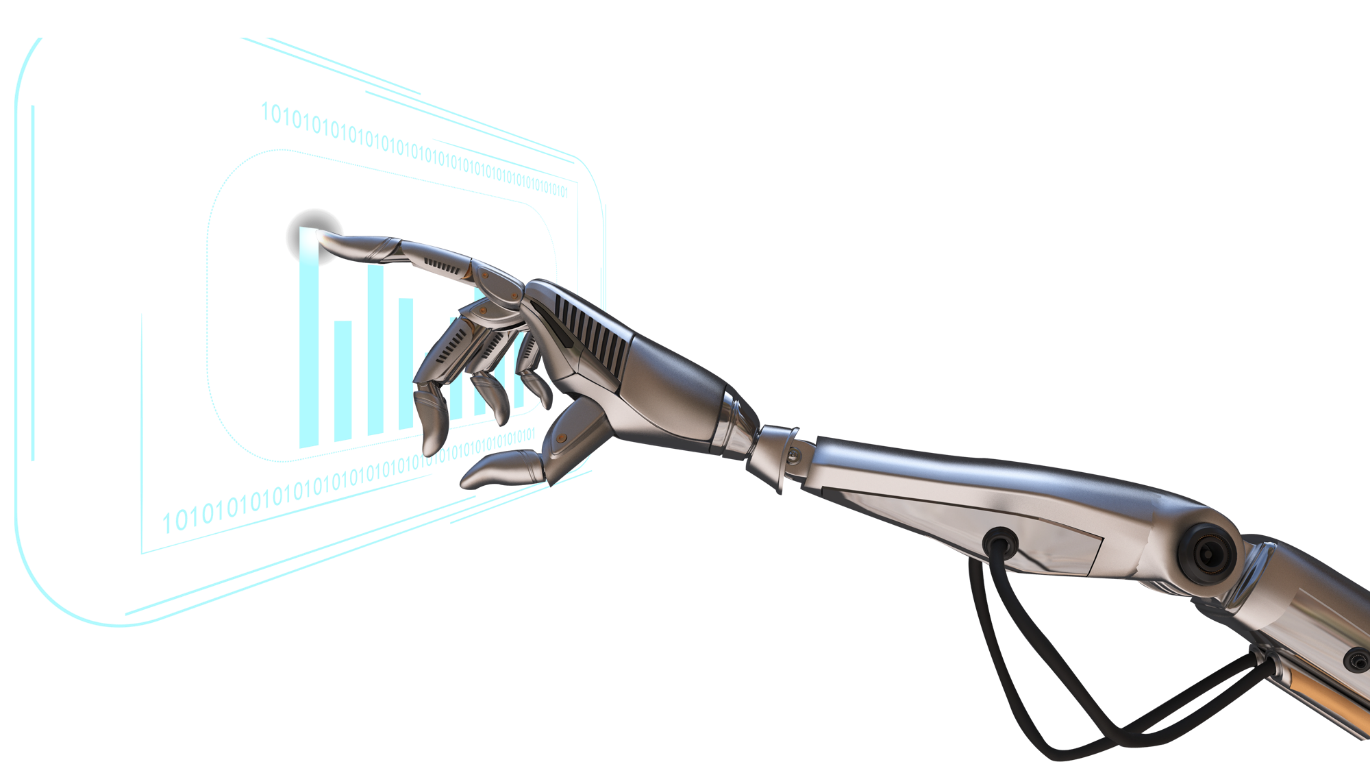 تعلمنا سابقاً أنظمة المراقبة .. وكيف تعتمد أنظمتها المتزامنة على المستشعرات ؟؟

فالمقصود بالمستشعرات ؟؟
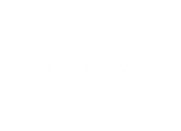 المستشعر:
هو جهاز يمكنه قياس التغير في العوامل البيئية المحيطة كالضوء والضغط ودرجة الحرارة وحتى الحركة وغيرها من العوامل 

وظيفة المستشعر :
يقوم المستشعر بجمع بيانات خاصة بقيم العوامل التي يتم قياسها يتم ارسال تلك البيانات الى نظام محوسب يقوم بمعالجتها واتخاذ الإجراء المناسب بناء على قيمها 

تعد المستشعرات من العناصر الأساسية لأنظمة المراقبة والتحكم
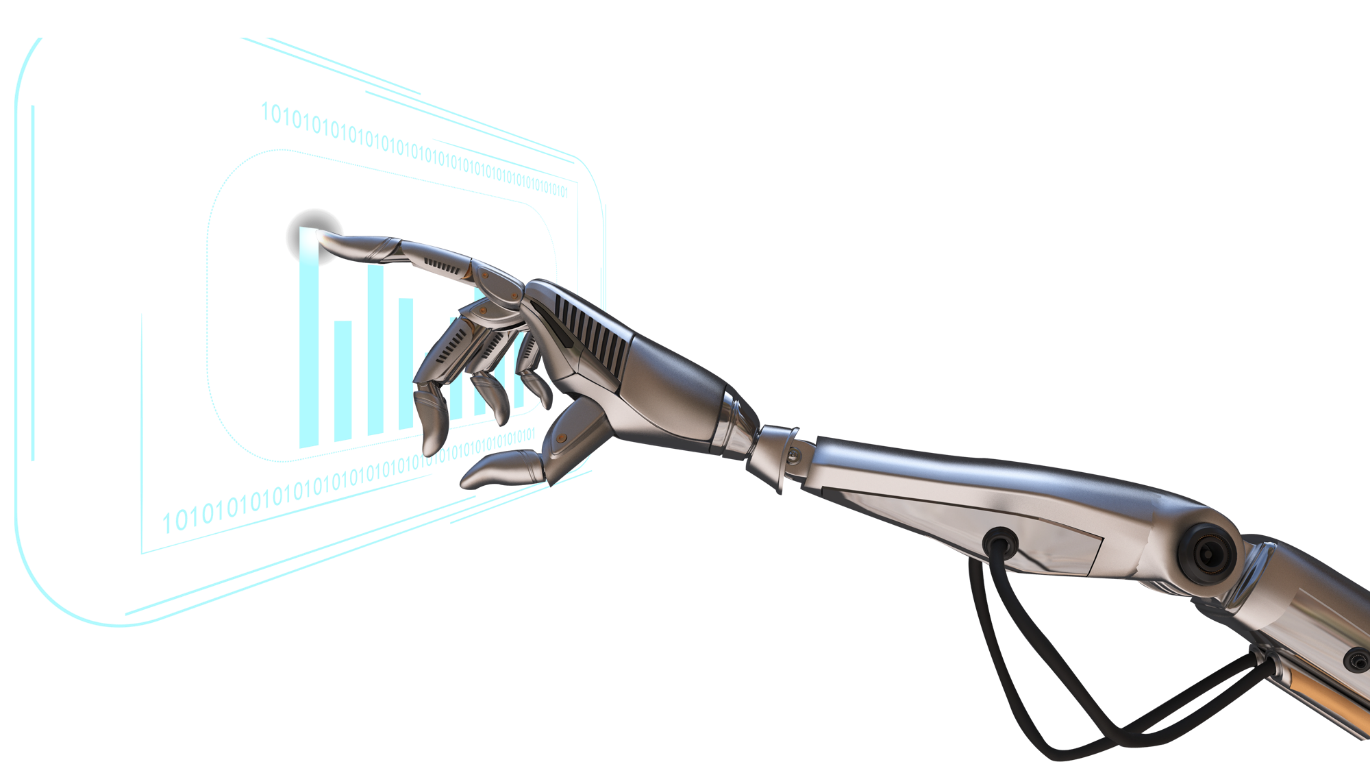 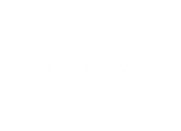 من خلال الصور التي أمامك اكتشفي أنواع المستشعرات :
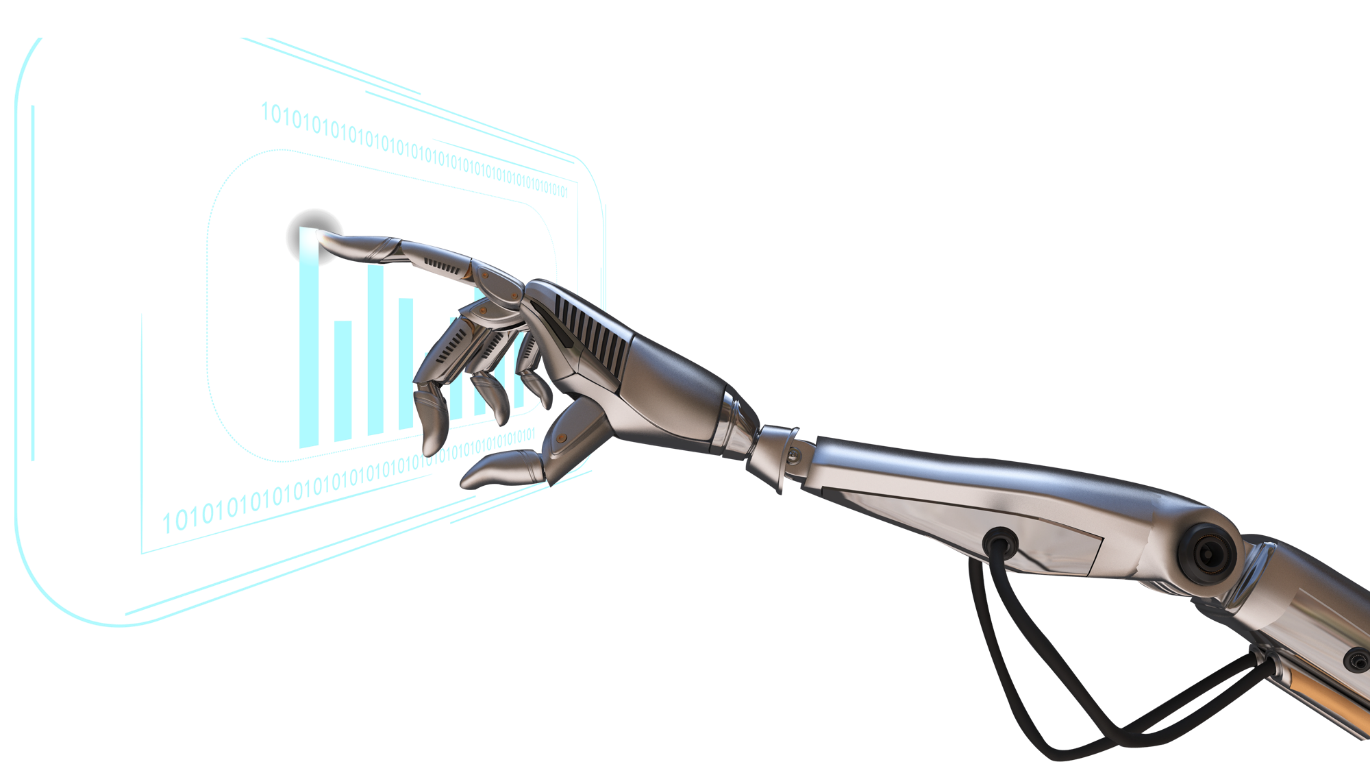 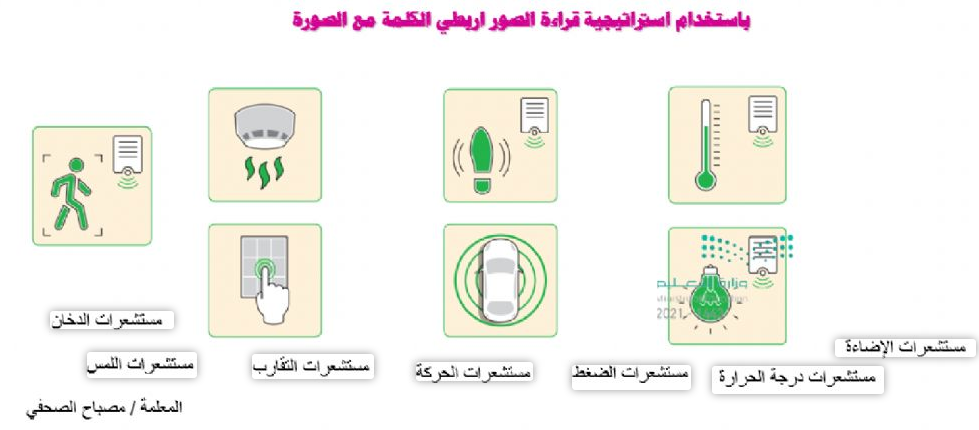 [Speaker Notes: انواع الاستشعار worksheet (liveworksheets.com)]
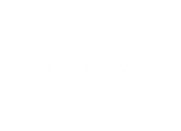 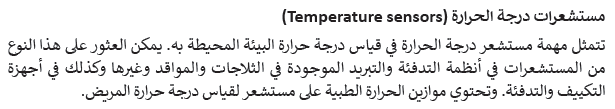 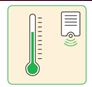 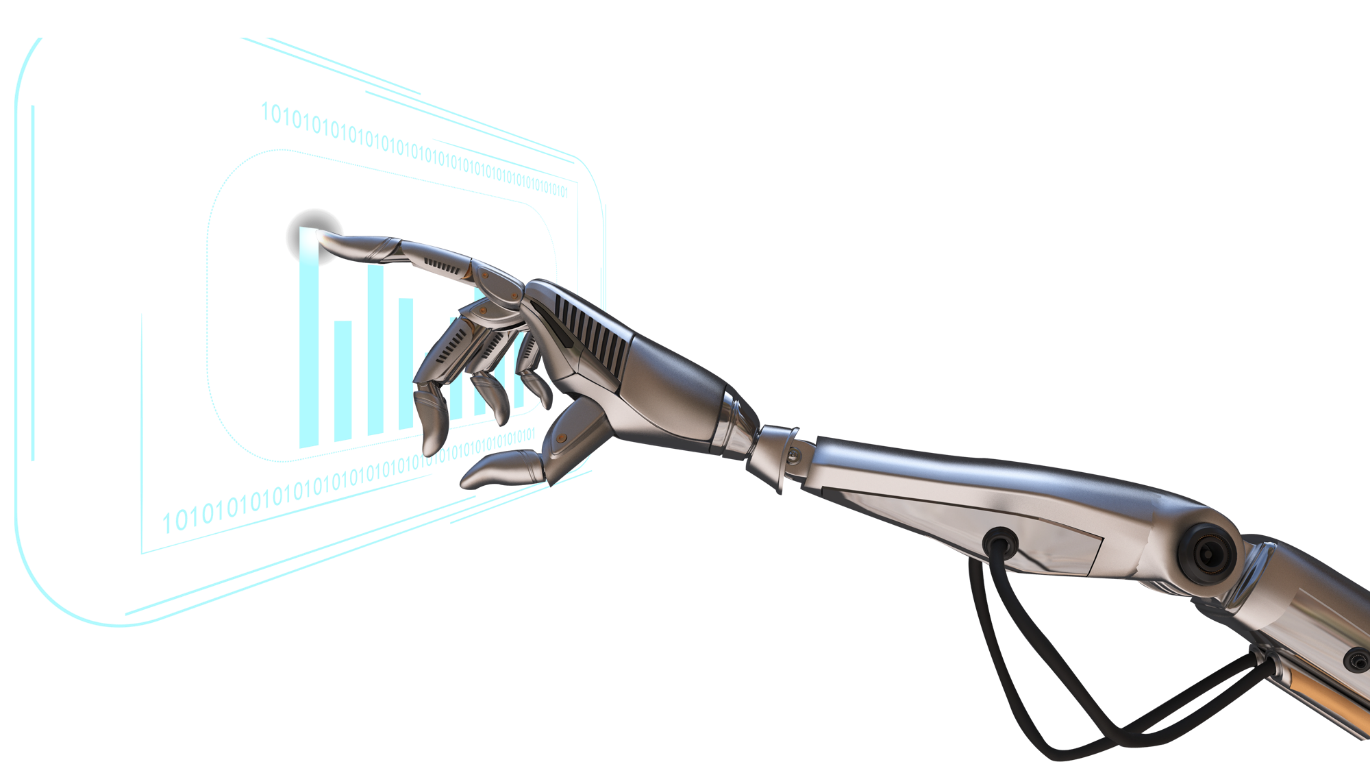 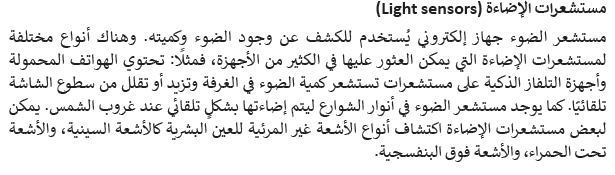 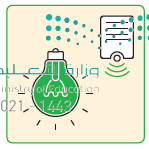 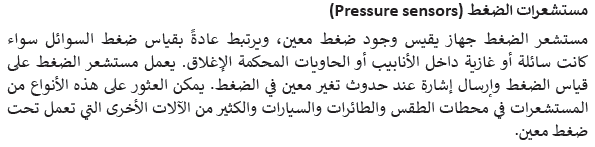 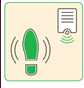 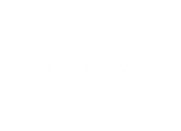 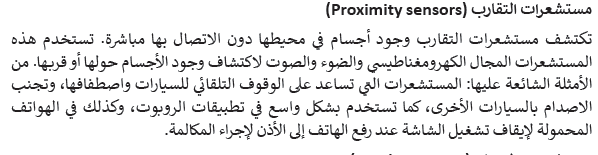 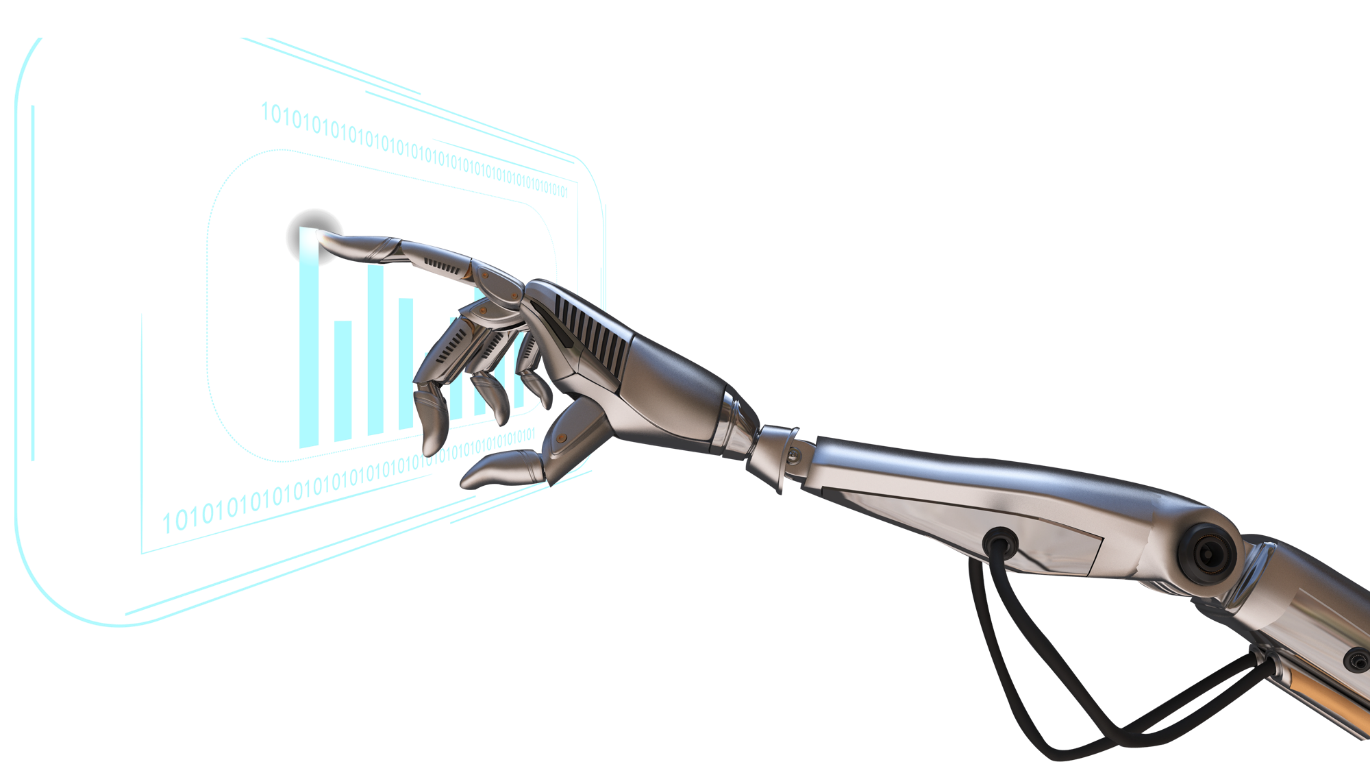 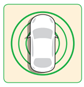 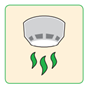 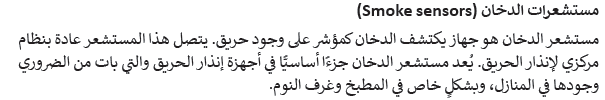 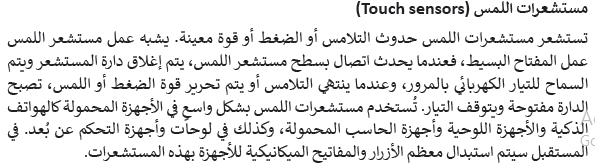 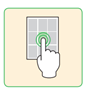 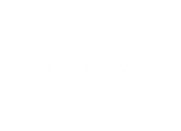 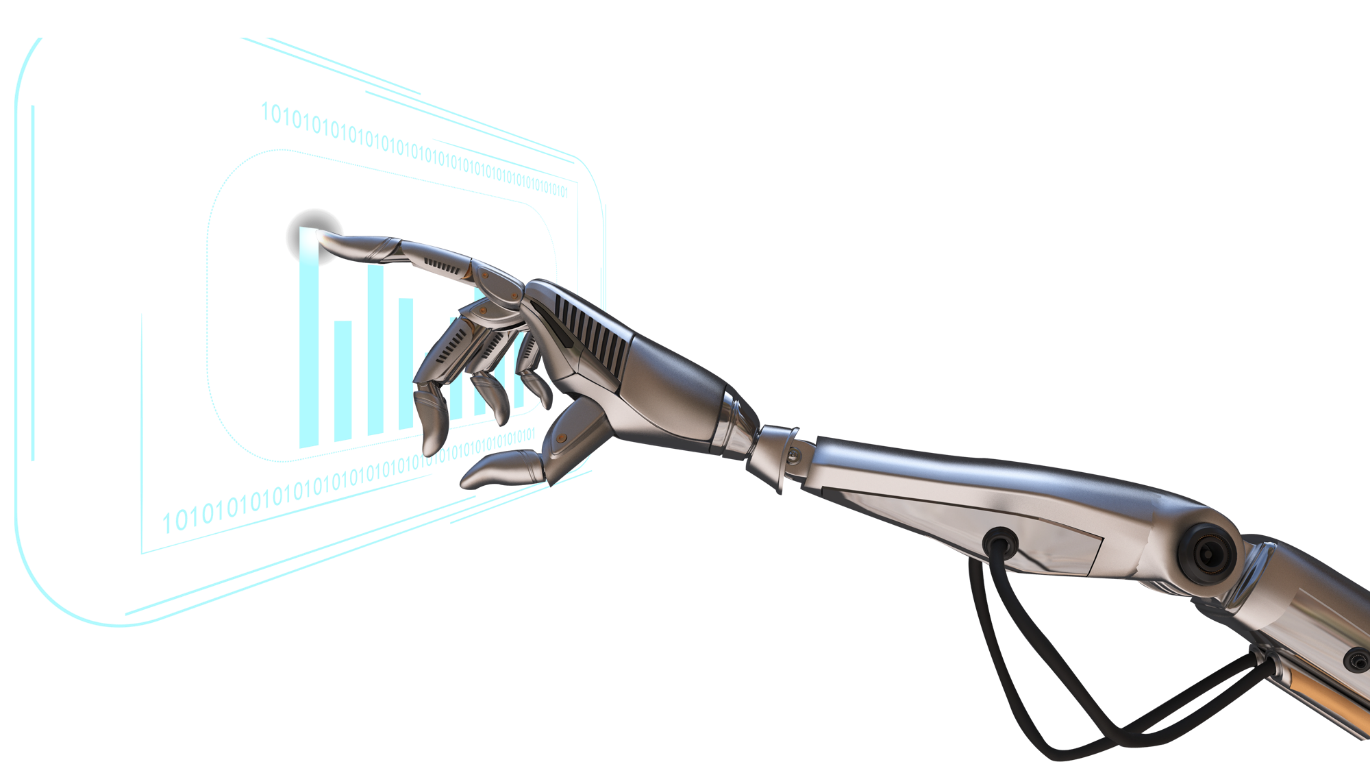 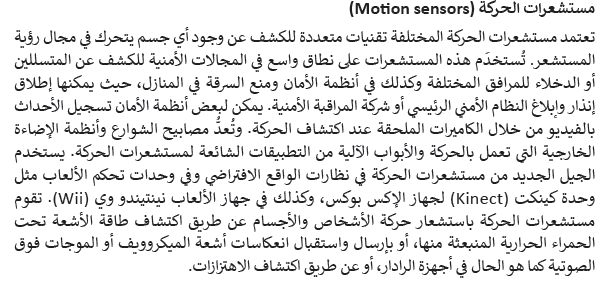 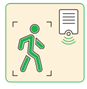 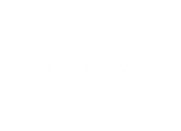 أهداف الدرس :
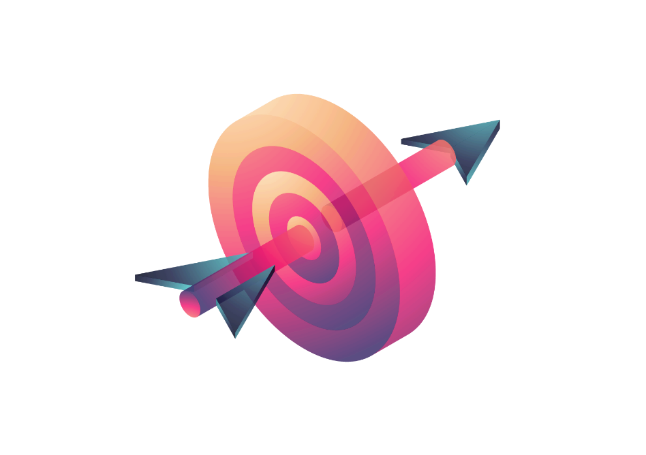 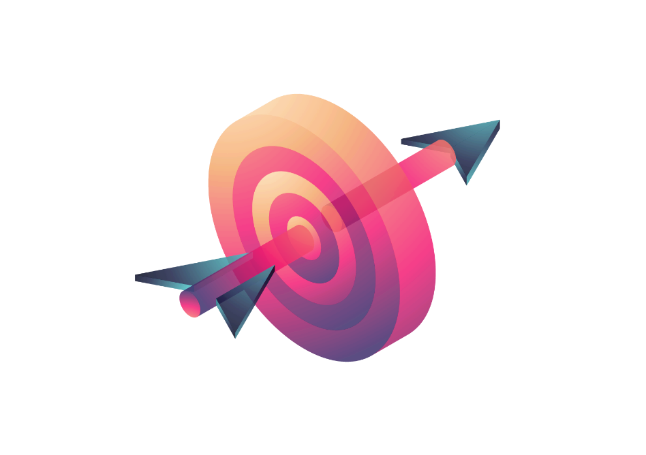 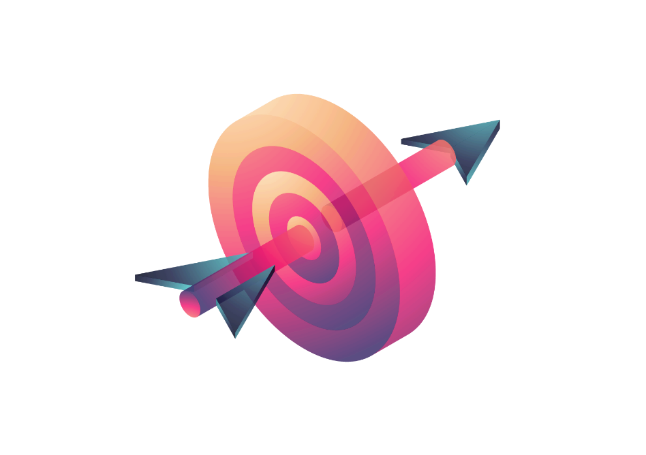 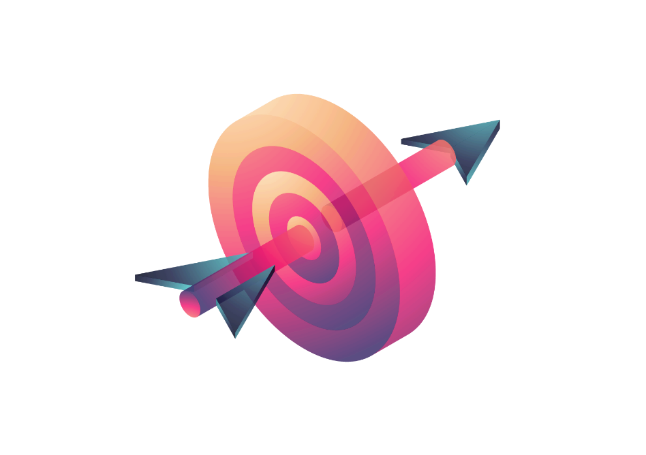 أنظمة التحكم
أنظمة المراقبة
المستشعرات
أنظمة المكابح التلقائية
أنواع أنظمة التحكم
أنواع المستشعرات
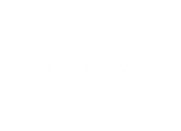 قومي بمشاهدة الفيديو التالي واستنتجي ما لفائدة من استخدام أنظمة المكابح التلقائية ؟
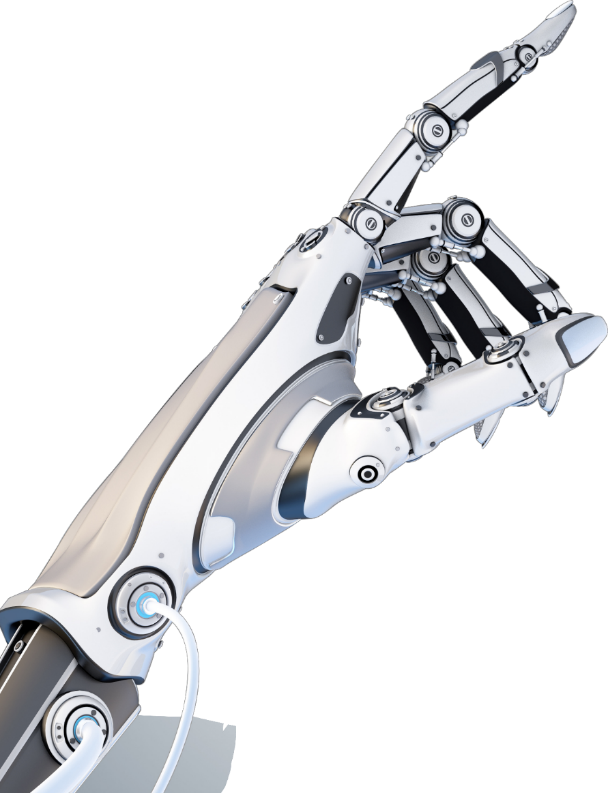 [Speaker Notes: https://youtu.be/aqBme5HW1UY]
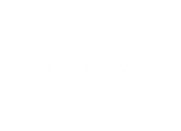 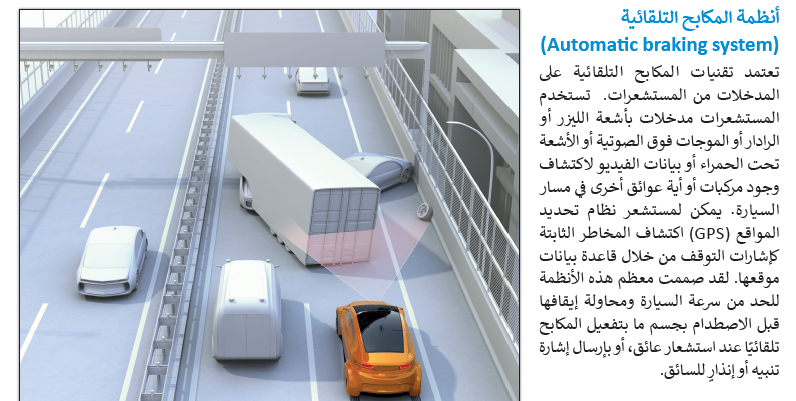 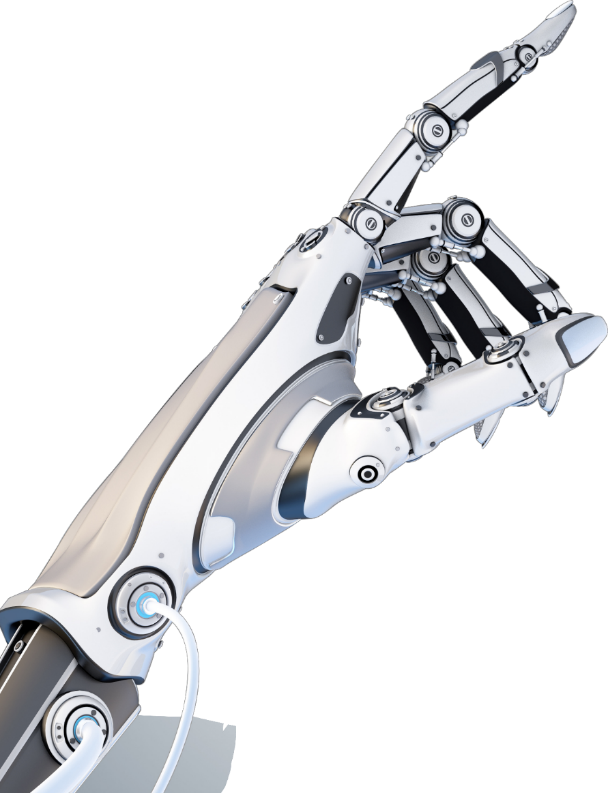 [Speaker Notes: https://youtu.be/aqBme5HW1UY]
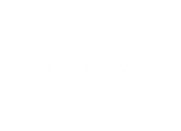 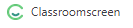 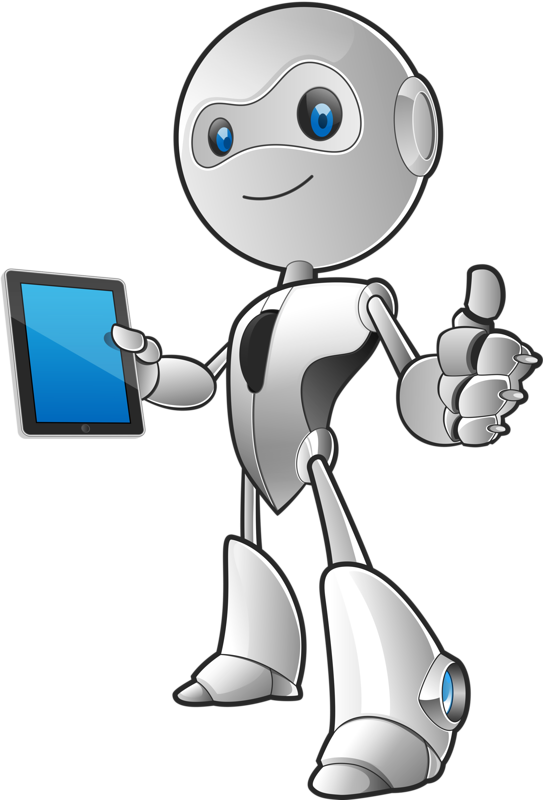 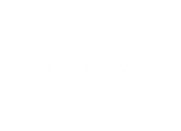 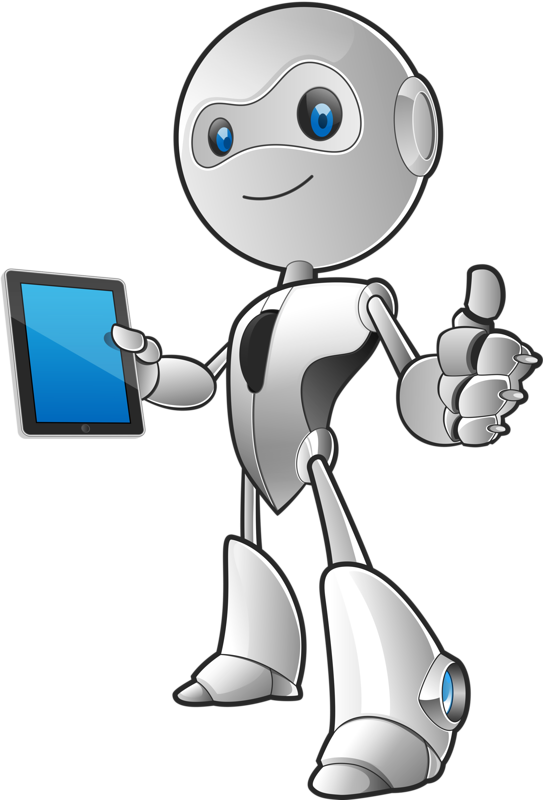 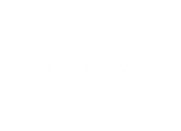 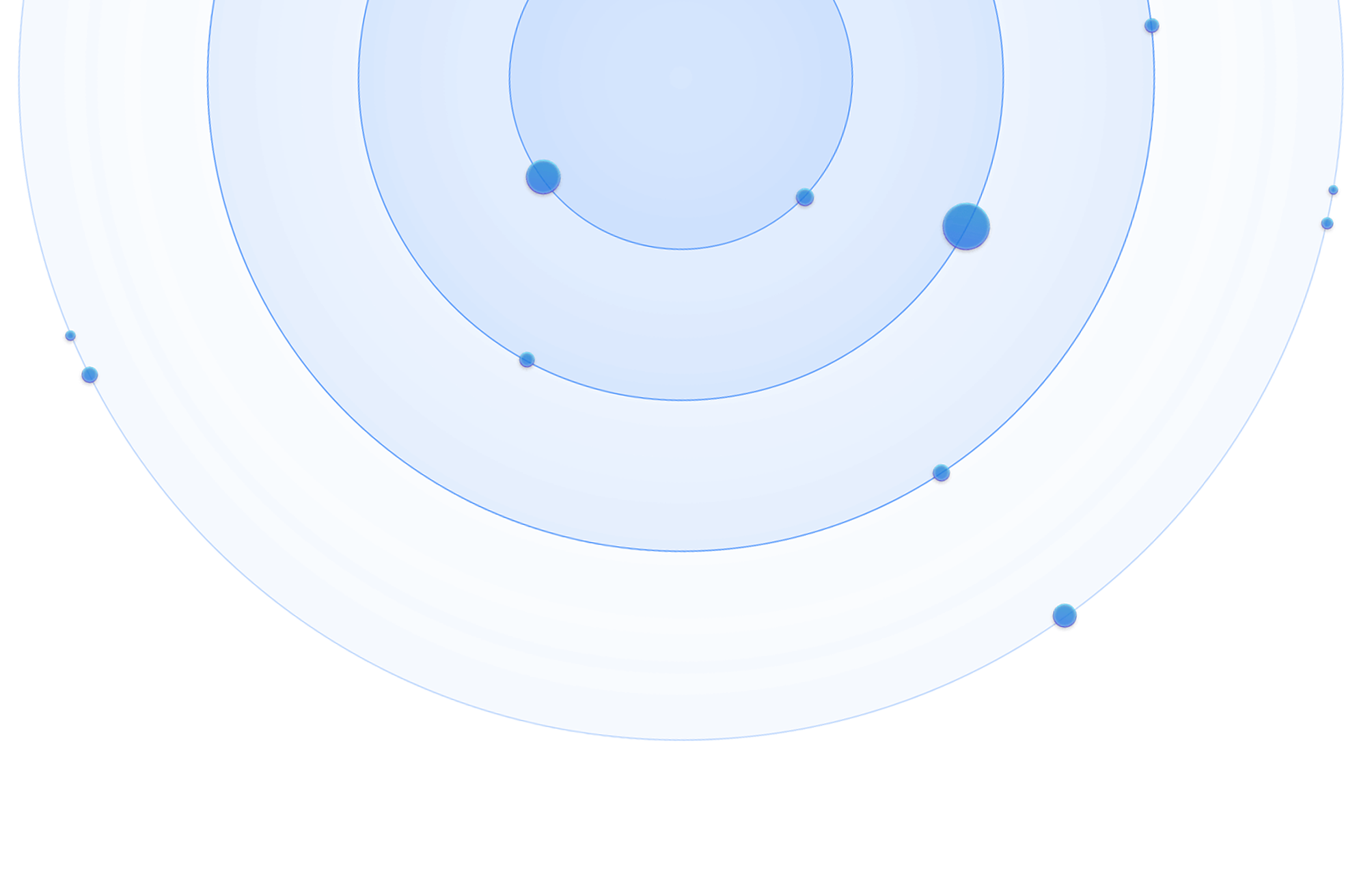 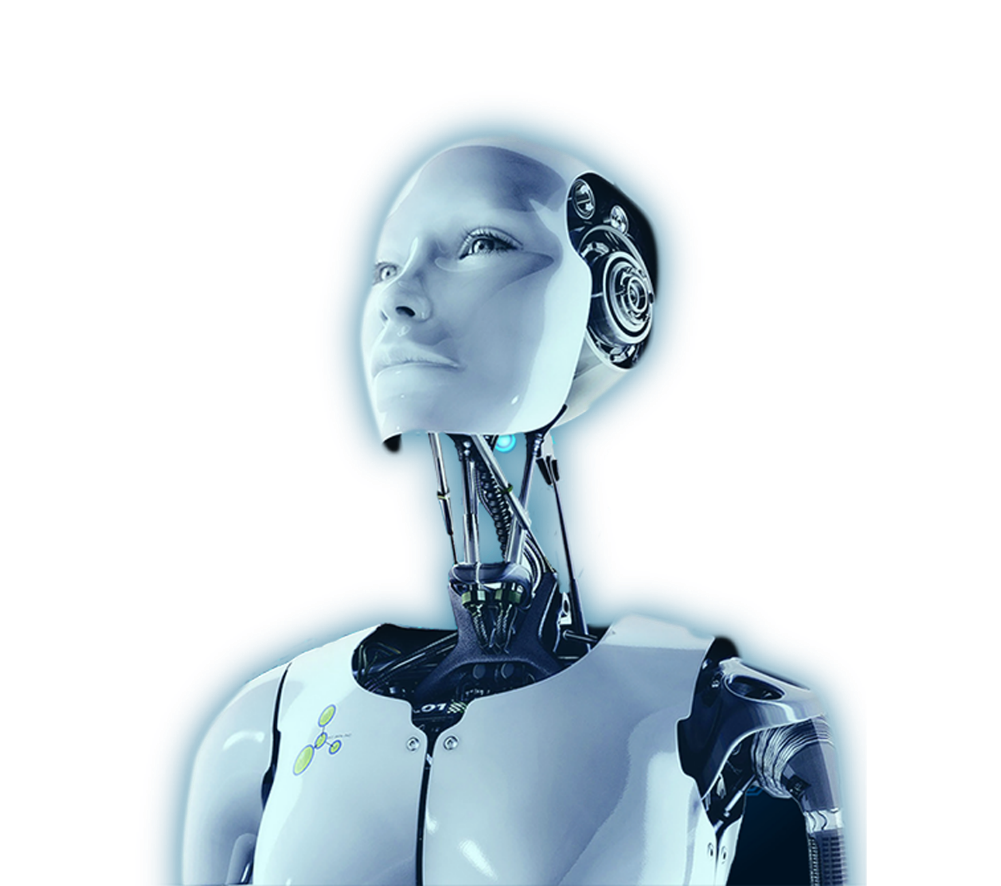 الواجب :
التدريب 1
التدريب 5
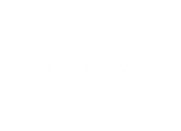 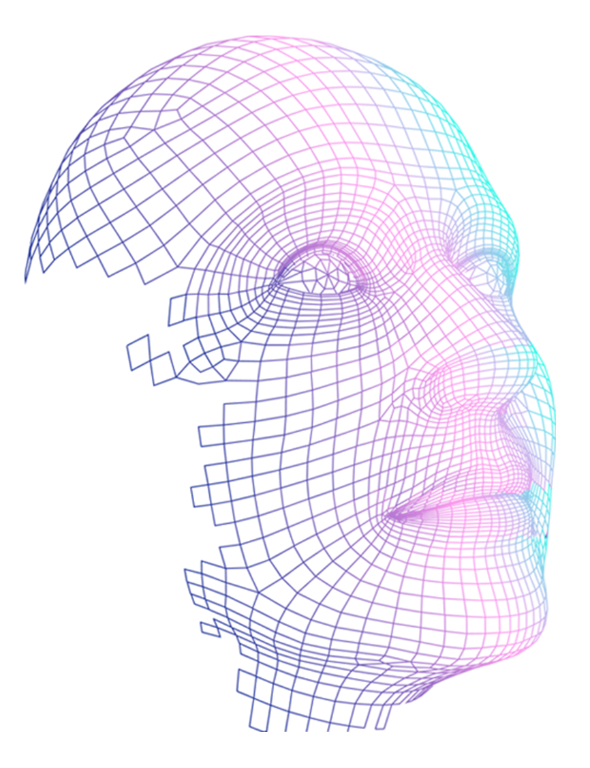 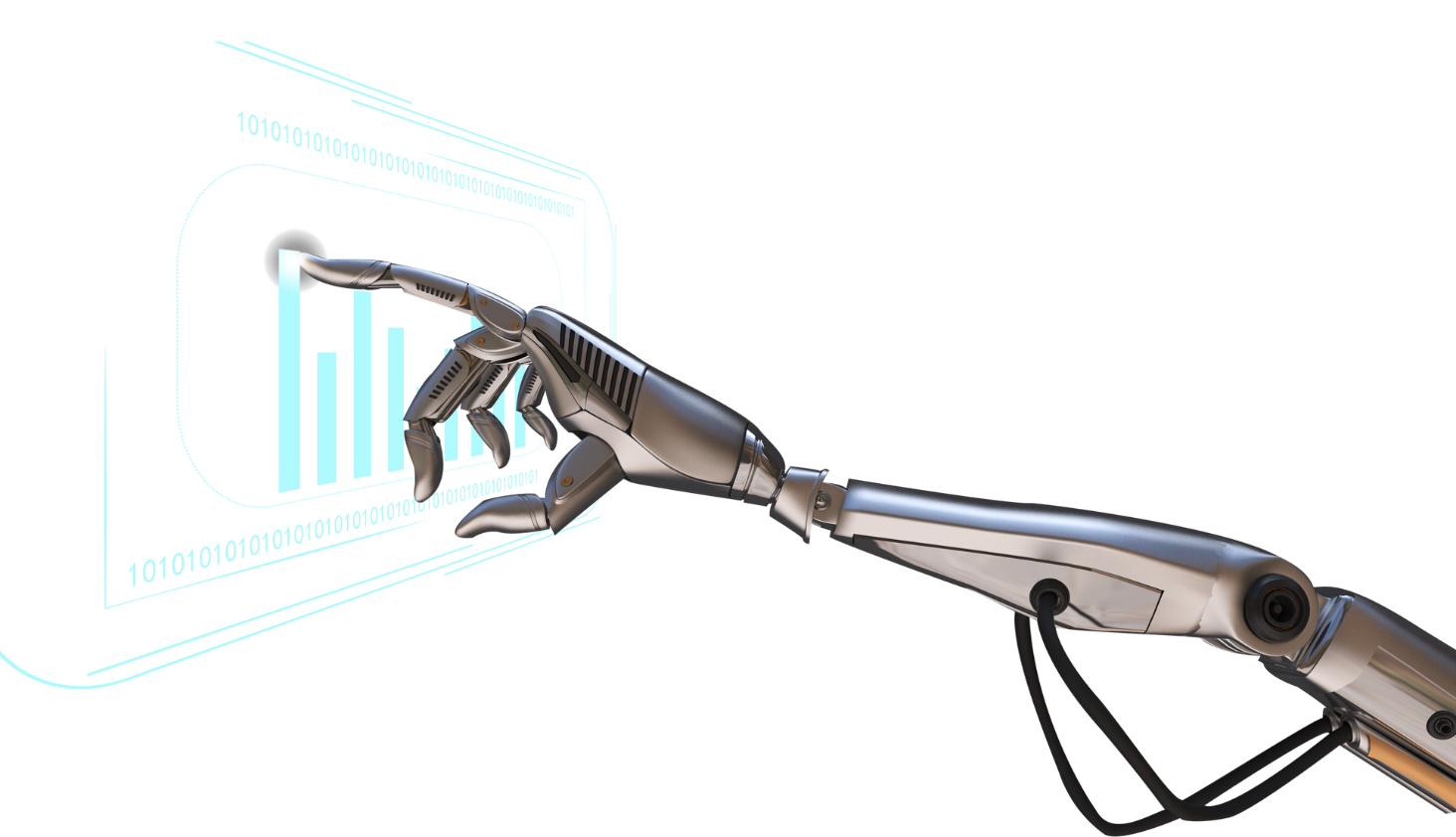 شكراً لكن ..
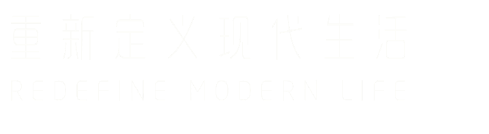 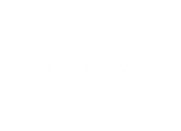